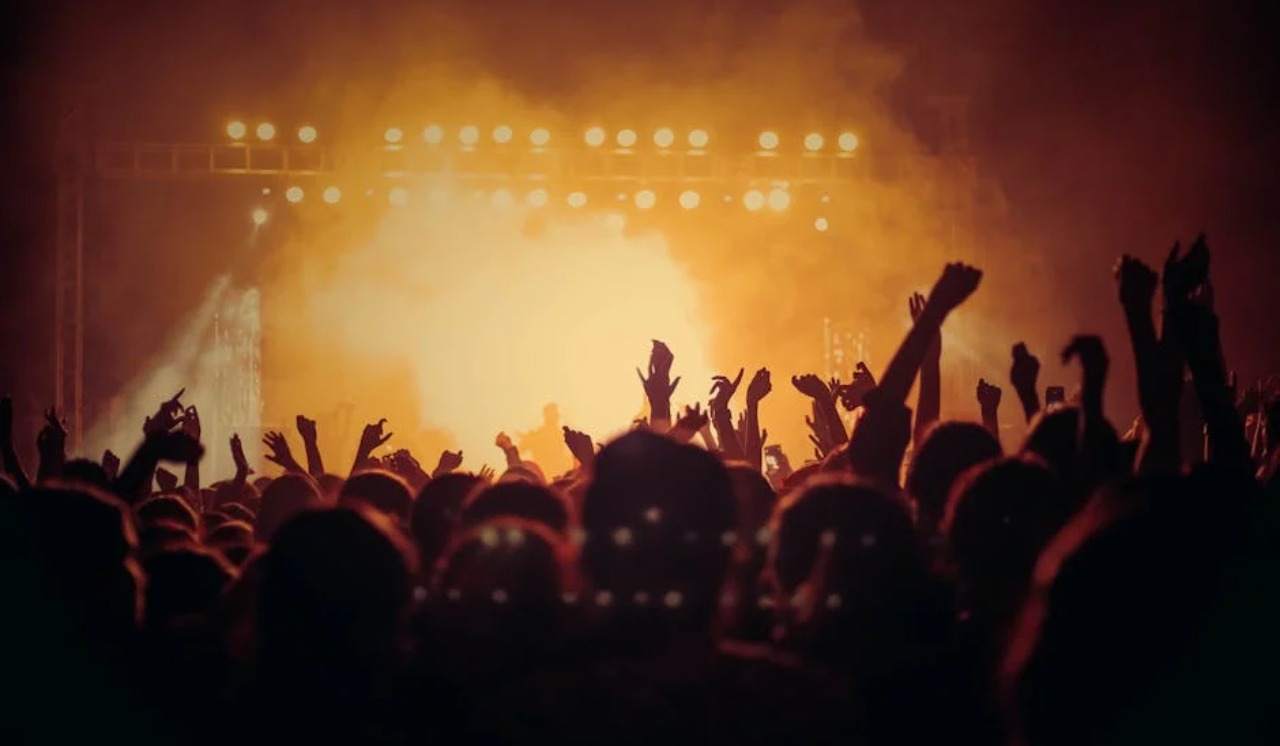 WHY THIS CASE  DESERVES TO WIN
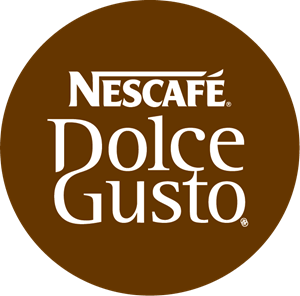 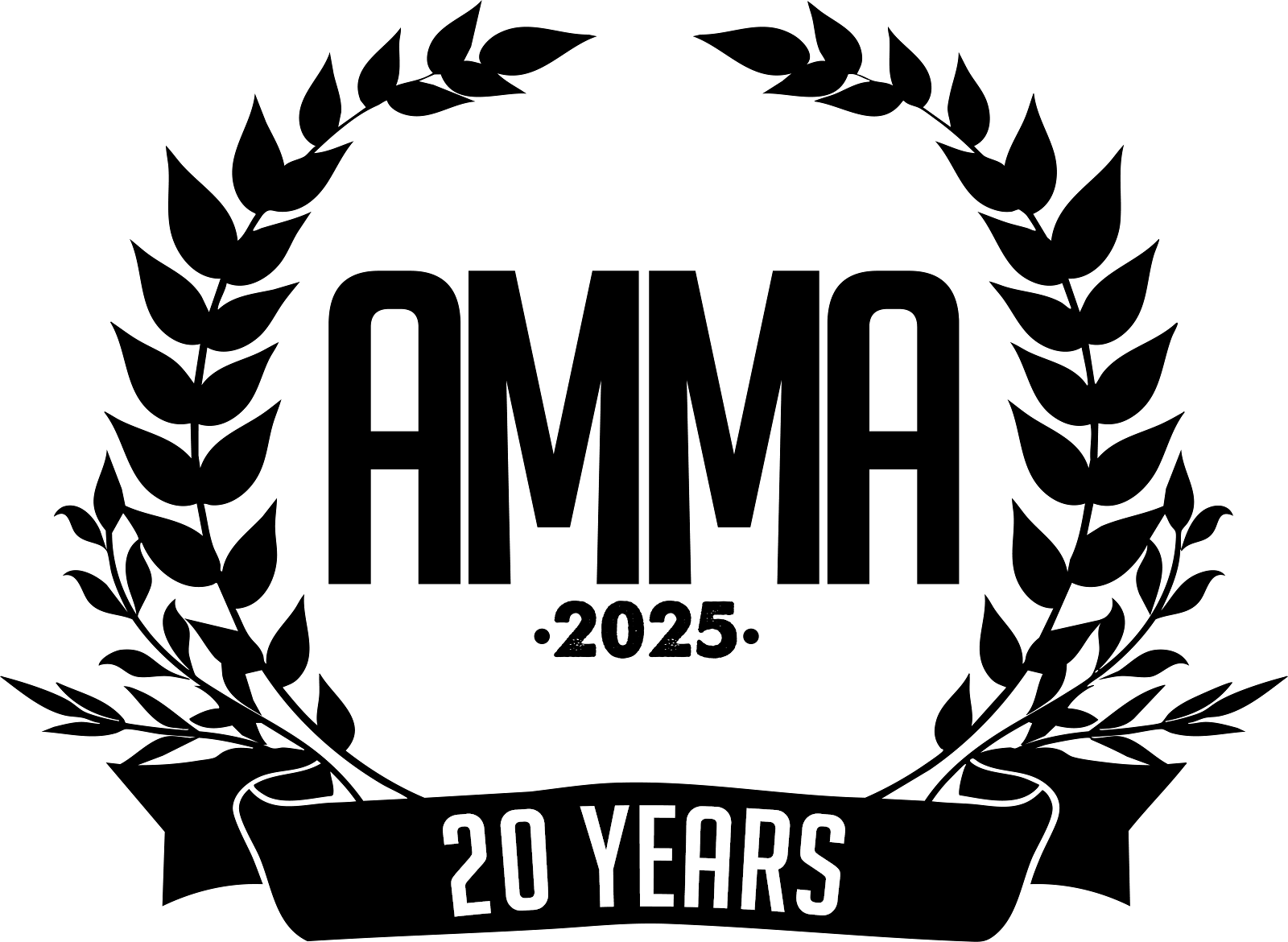 €325K
100%
This case is about operational transformation. tackled one of the industry’s longest-standing problems: SEO and SEA working in isolation and fixed it structurally.It changed the way people think. From protecting budgets to protecting outcomes. From guessing to knowing. From silos to synergy.
revenue
scalable
ONE SEARCH: Unlocking 150% Incremental Revenue by Breaking SEO & SEA Silos
+150%
~ submission for best use of performance marketing ~
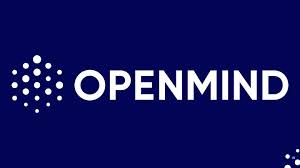 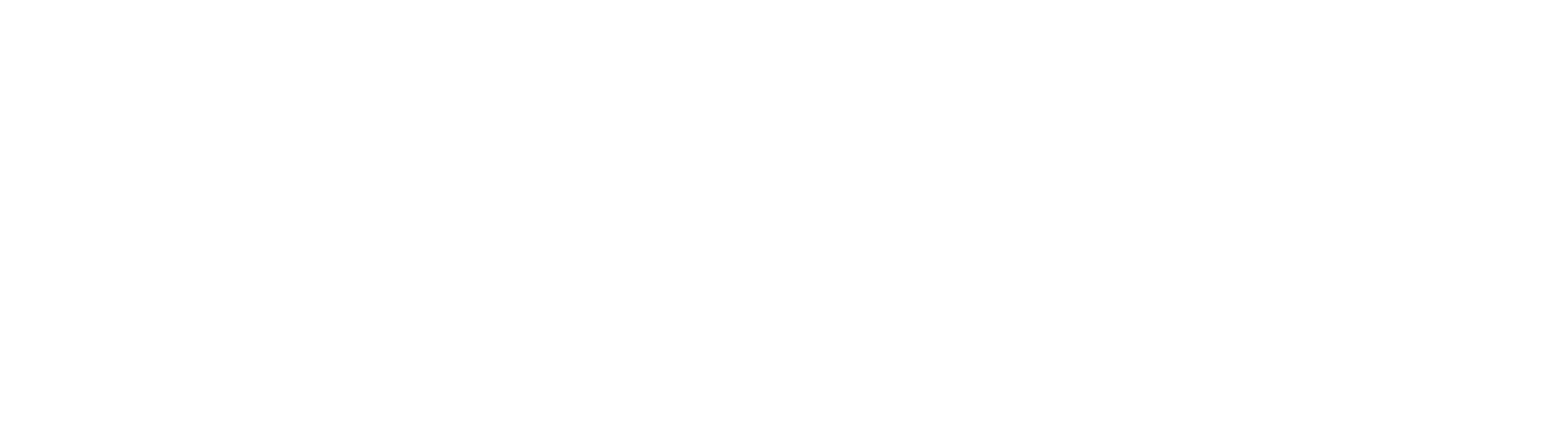 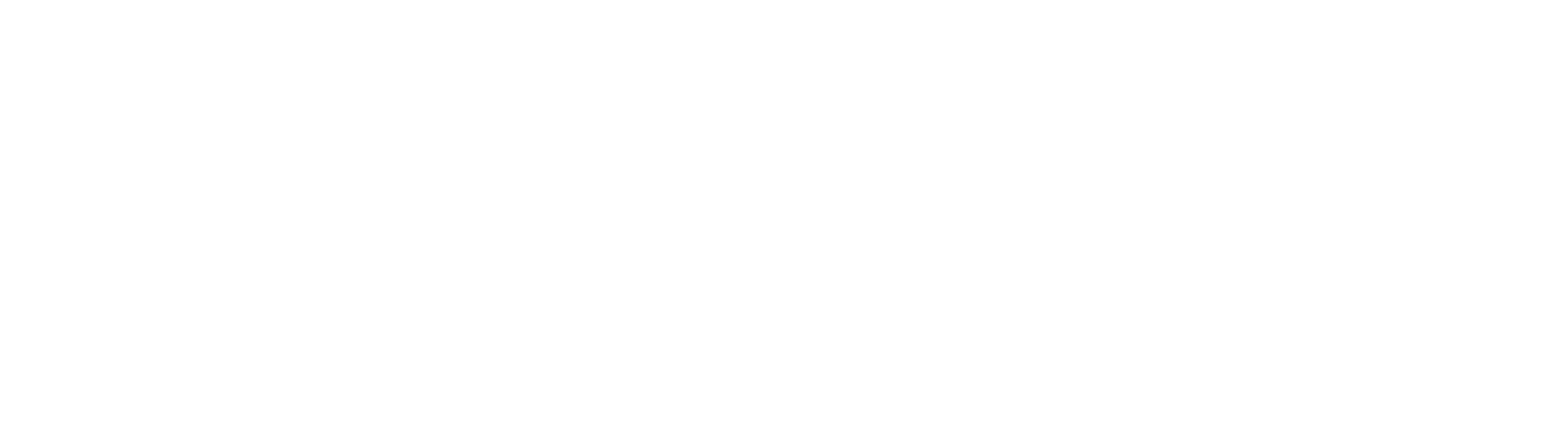 growth
Dexie Denis | 0478 118 353 | dexie.denis@groupm.com
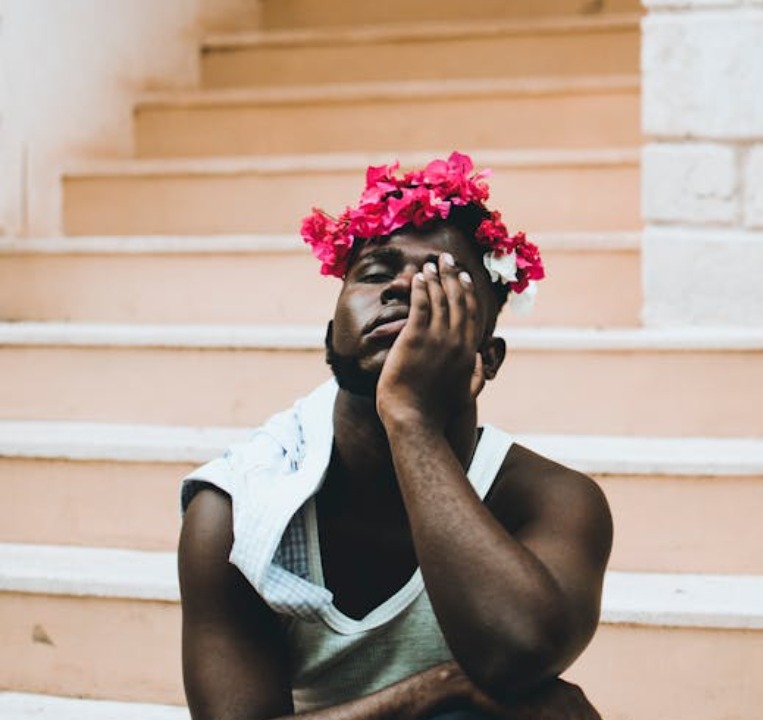 The Challenge……the industry has consistently failed to solve, structurally.We’ve seen SEA/SEO client-specific hacks for decades. Even some noteworthy cases.. 👏🏻🎩But none so far that could easily scale across other clients or campaigns.Structural and psychological barriers have prevented real integration (on both agency & client side) With AI on the rise and search expanding across networks, how could we hope to survive if we still hadn’t solved this?
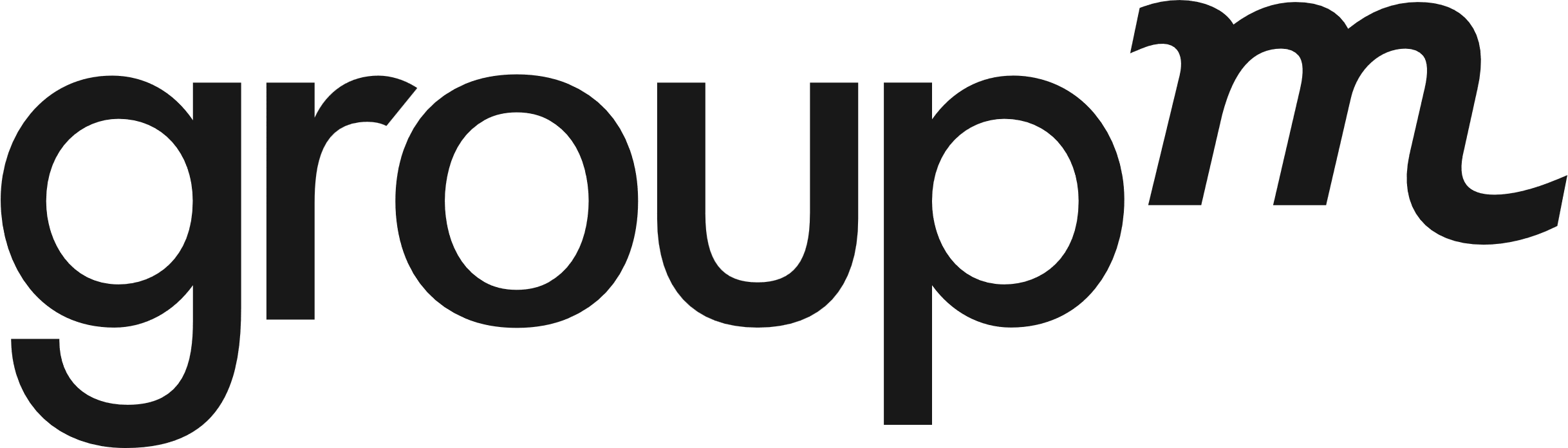 HOW TO EDIT THIS SLIDE?
 
To change the image
Right click image > Change picture
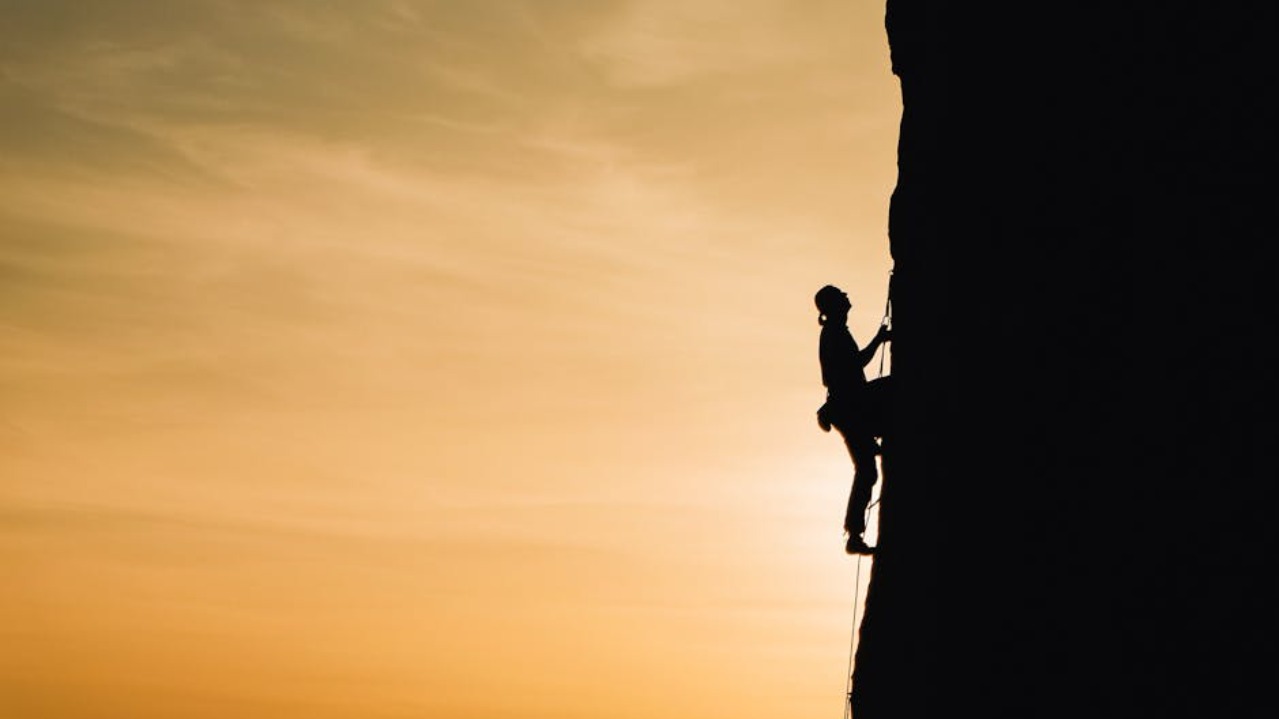 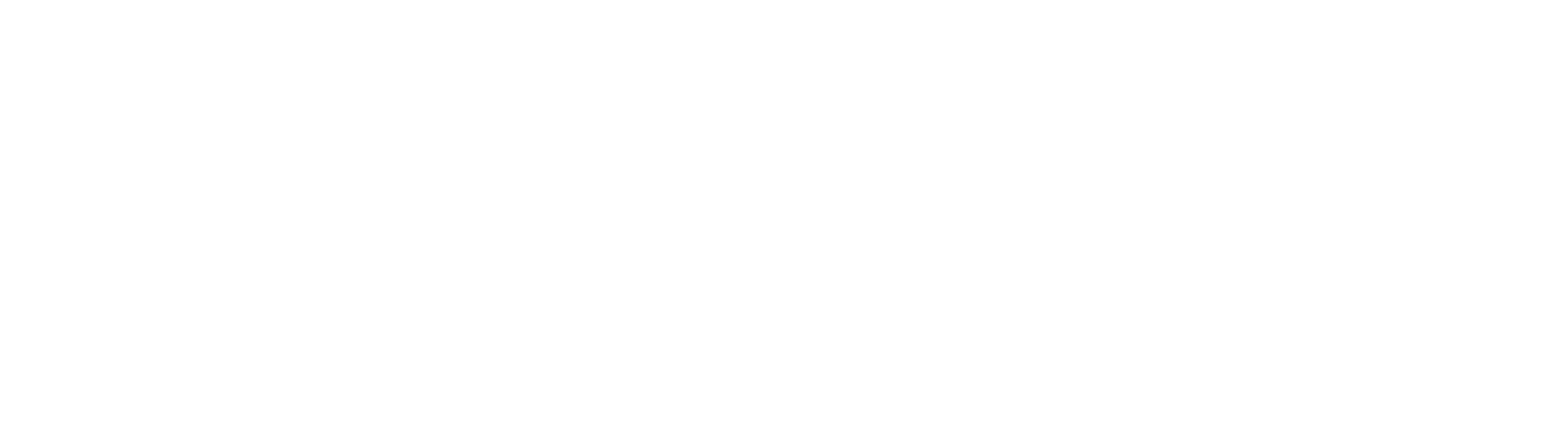 We’ve cracked the code to make it fast &  scalable
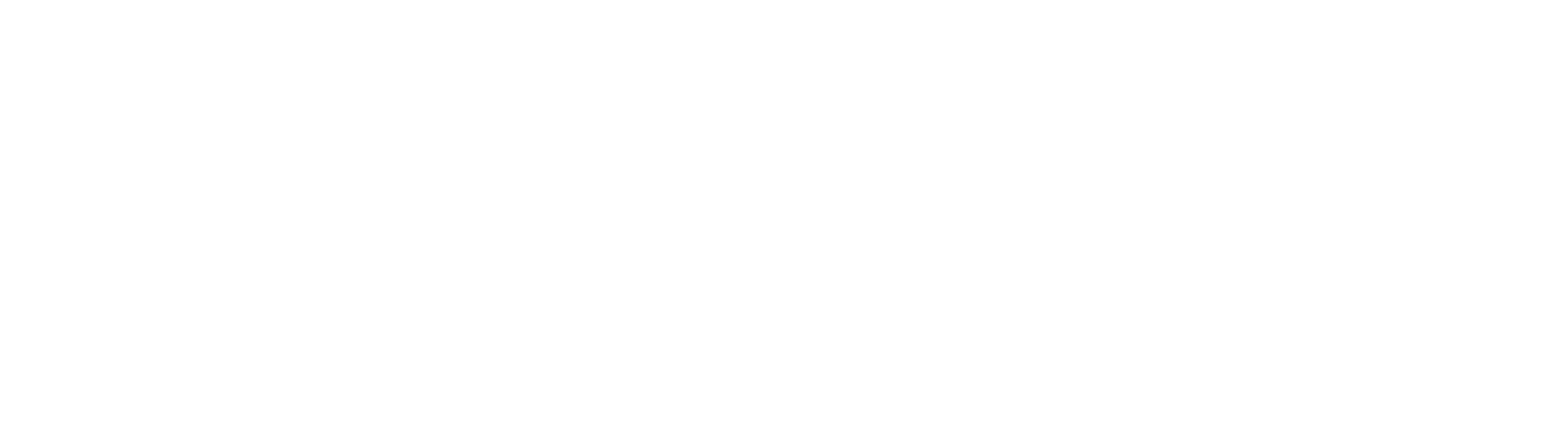 HOW TO EDIT THIS SLIDE?
 
To change the image
Right click image > Change picture
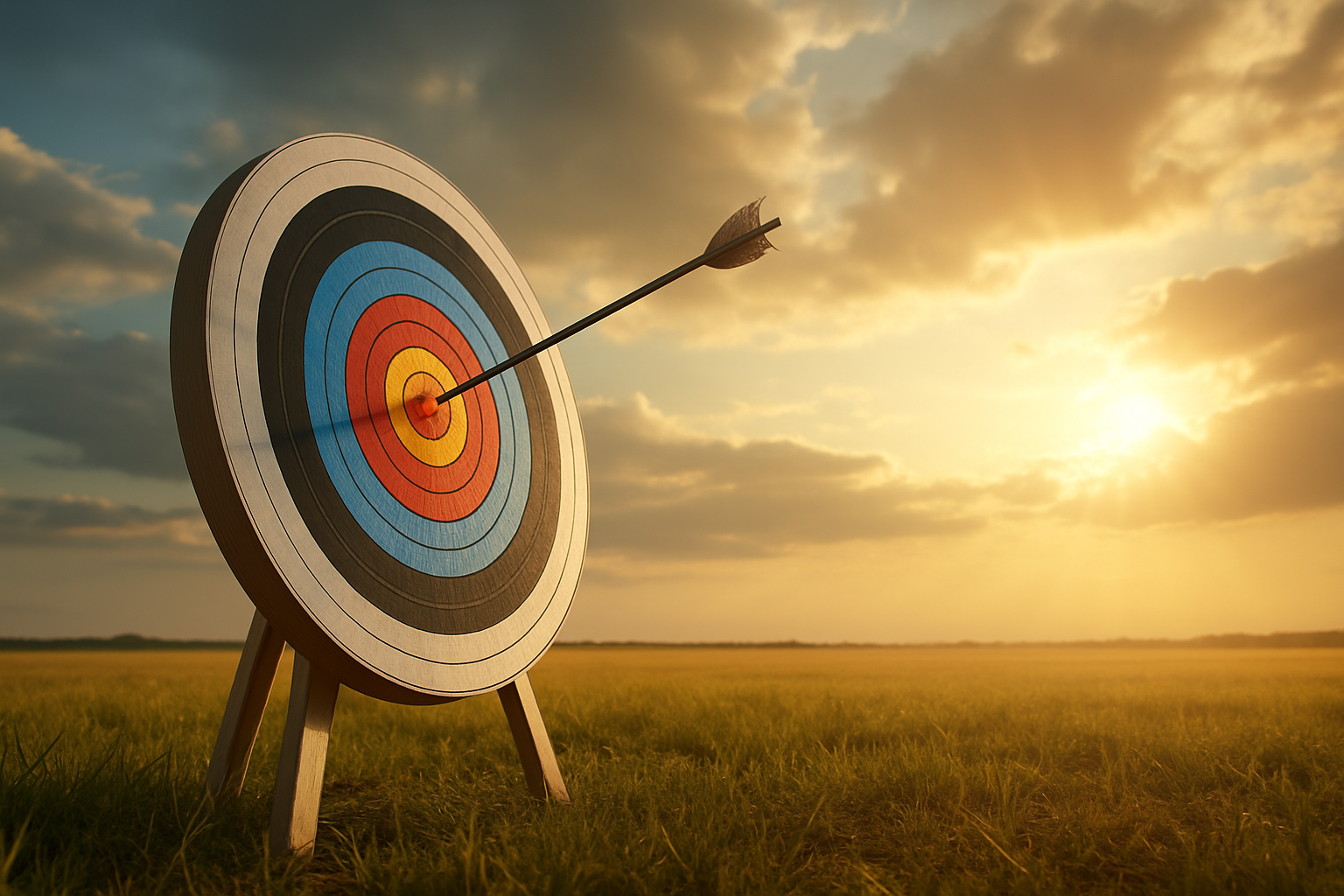 BLUR THE LINES, FOCUS ON INCREMENTALITY
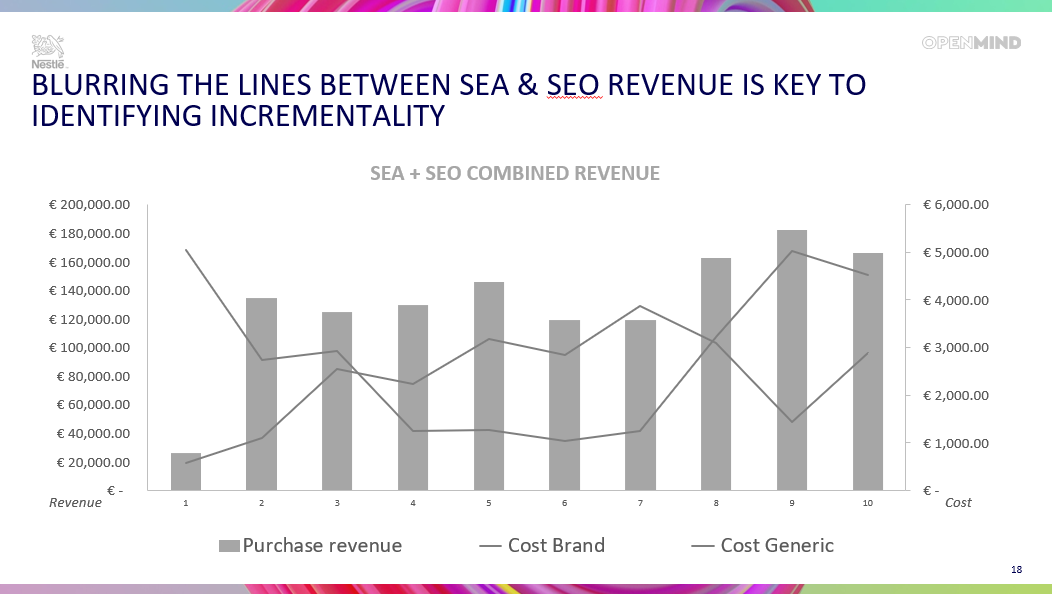 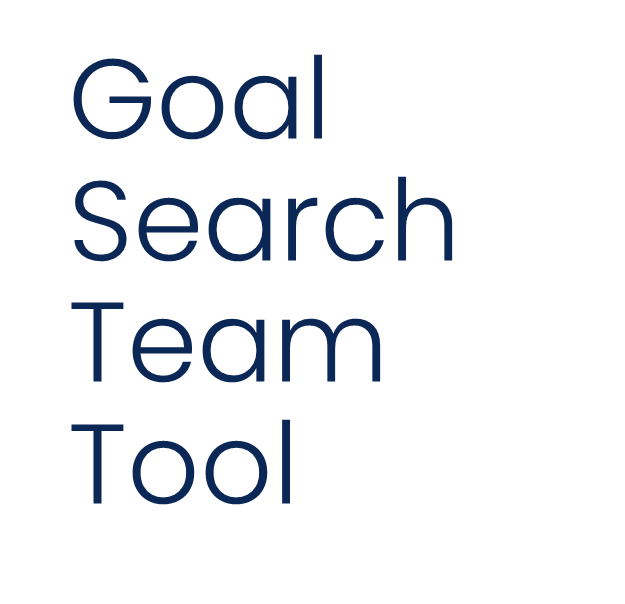 1
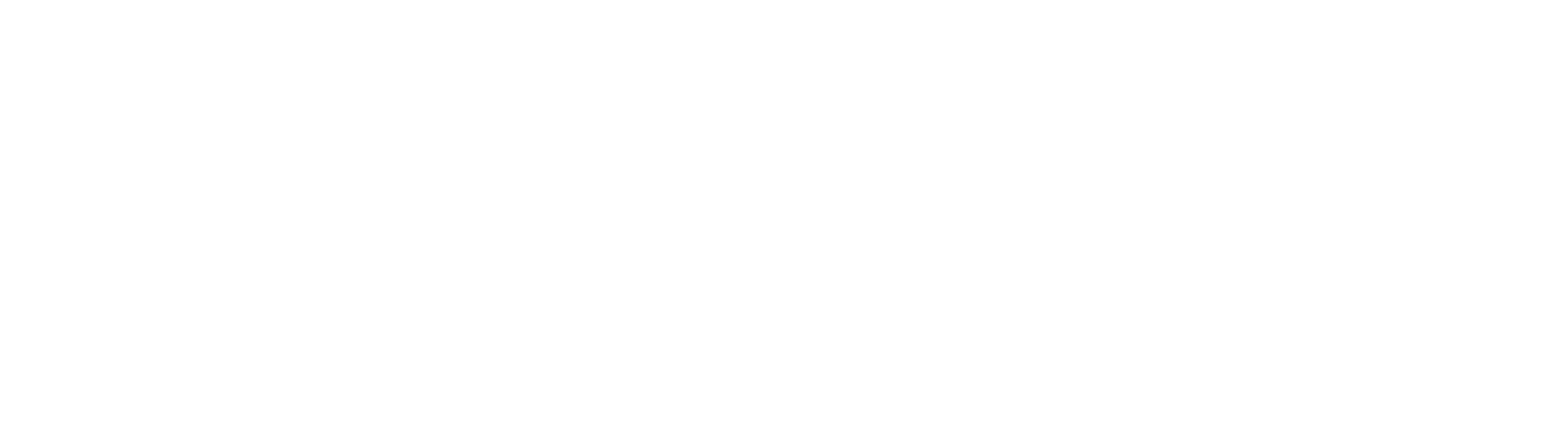 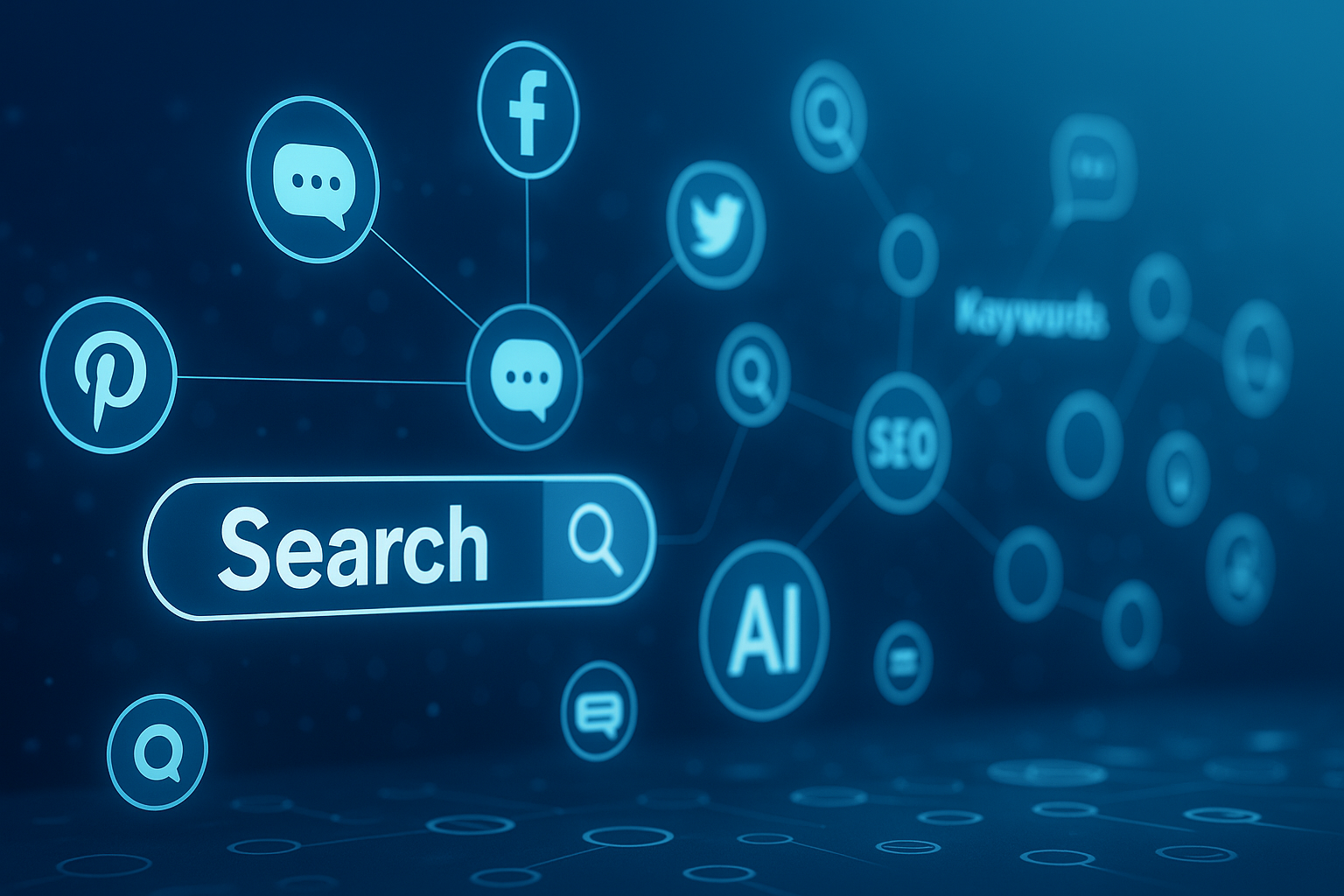 HOW TO EDIT THIS SLIDE?
 
To change the image
Right click image > Change picture
AI search (ChatGPT, Copilot) is reshaping user discovery
Zero-click searches are reducing traditional organic & paid traffic
SERP features (shopping, video, snippets) are changing how users interact
Social search (TikTok, Instagram, Reddit) has taken over traditional search behaviour
YouTube & Voice search continue to disperse searches
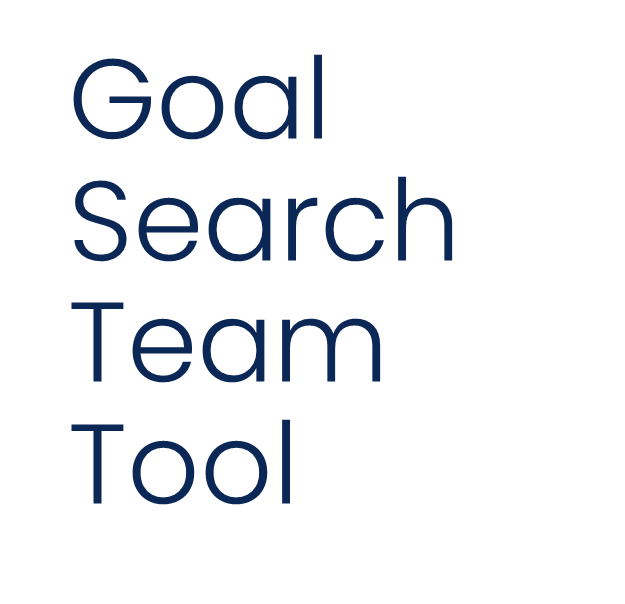 1
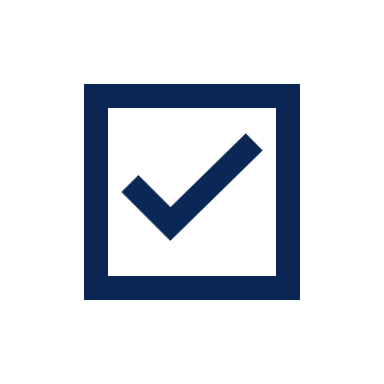 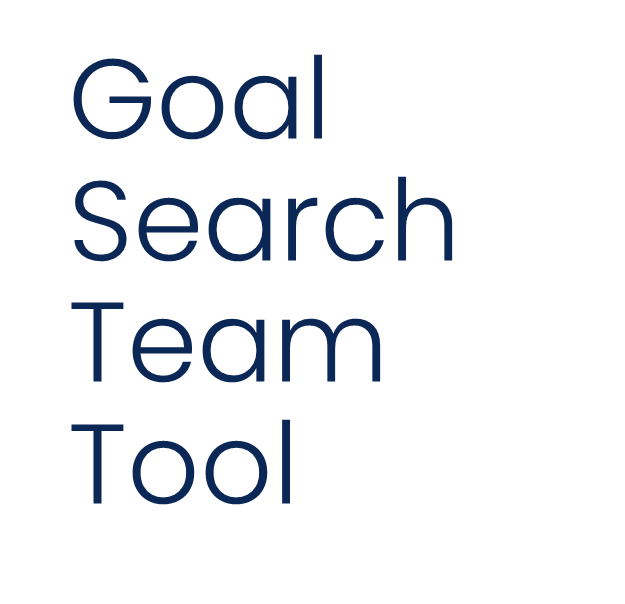 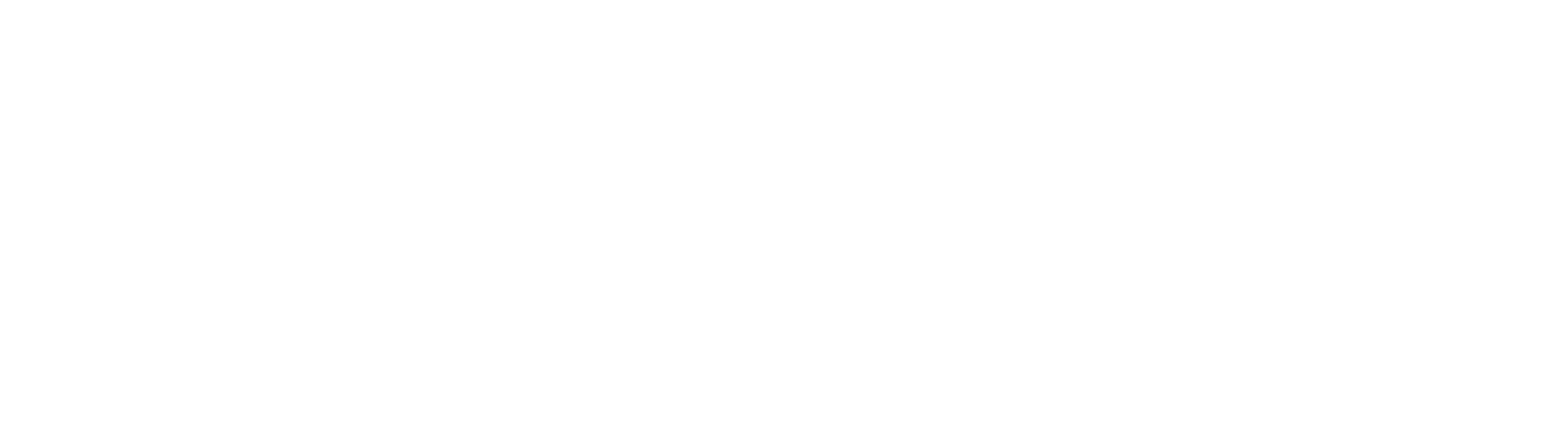 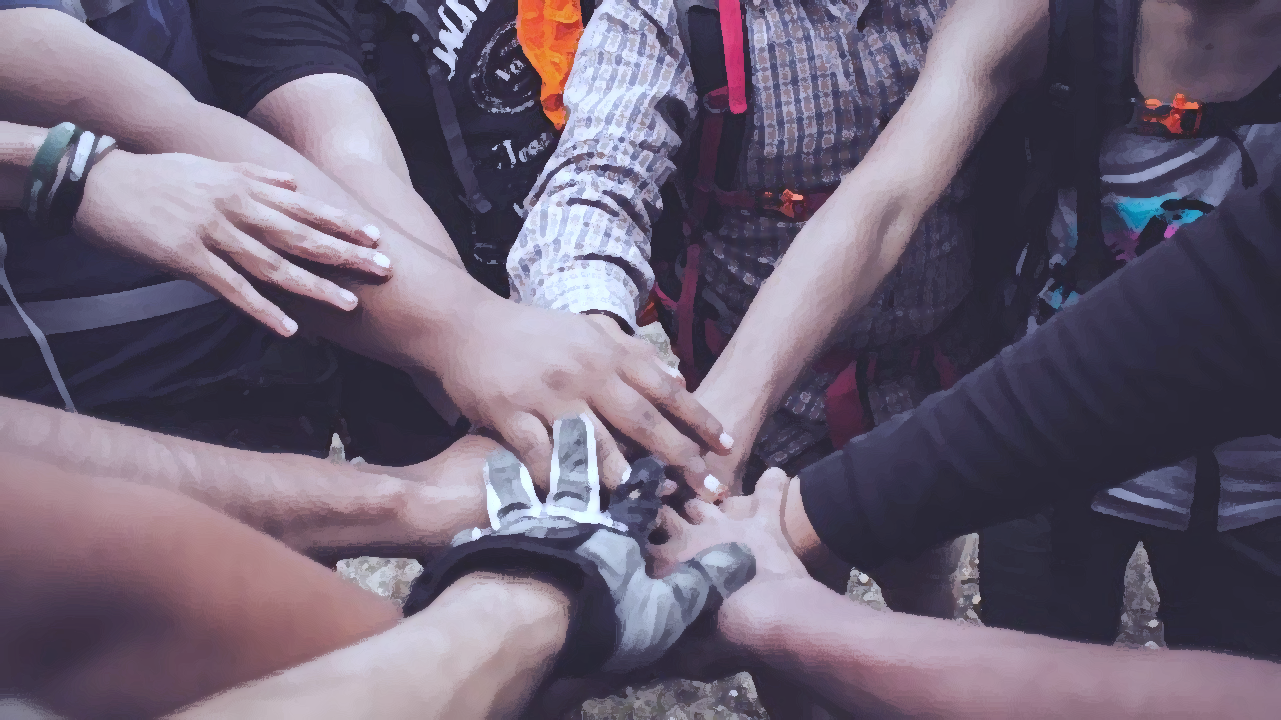 HOW TO EDIT THIS SLIDE?
 
To change the image
Right click image > Change picture
SEARCH IS A SPECTRUM
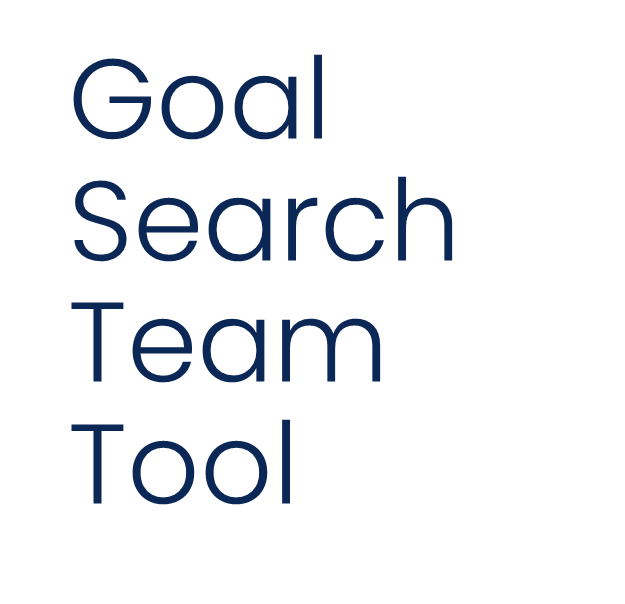 1
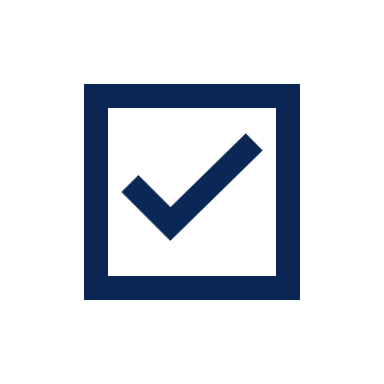 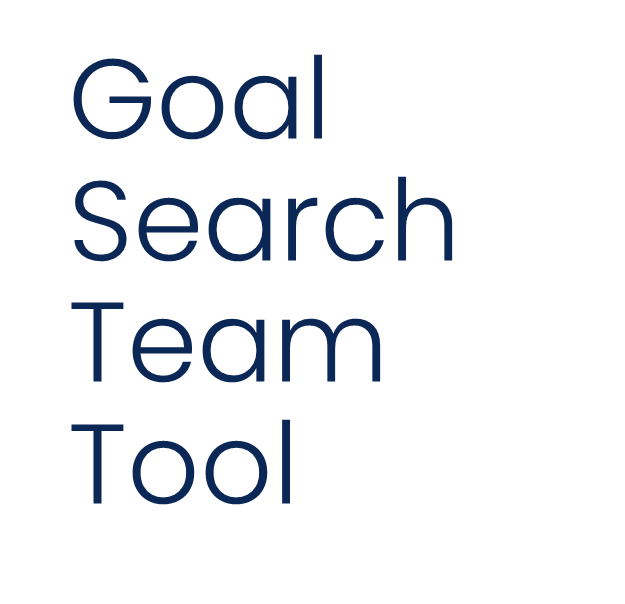 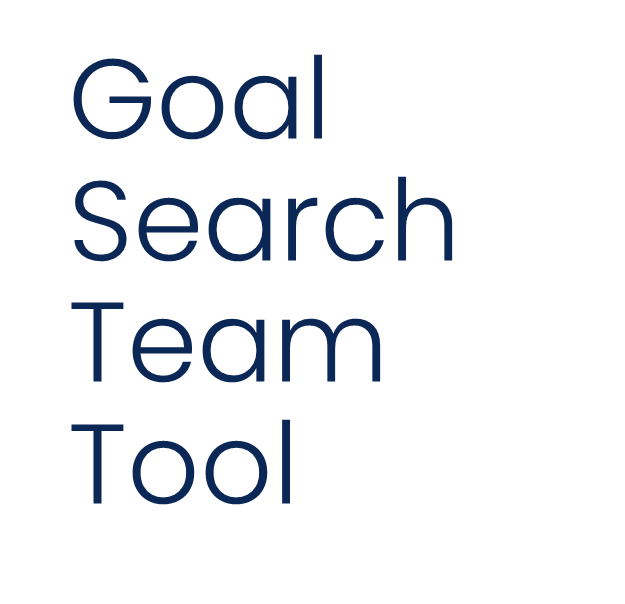 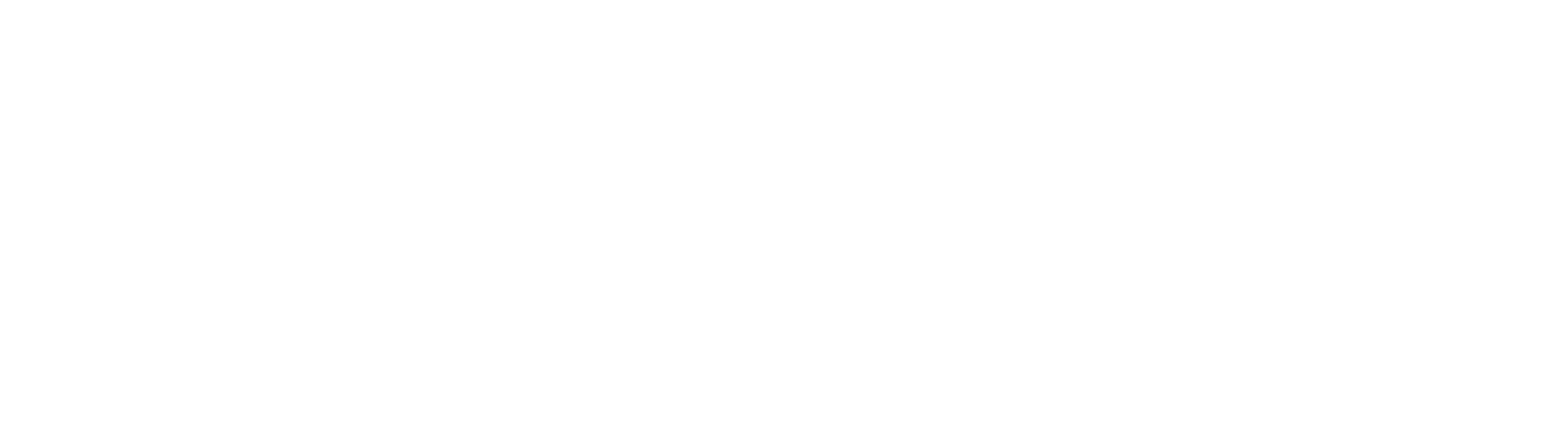 HOW TO EDIT THIS SLIDE?
 
To change the image
Right click image > Change picture
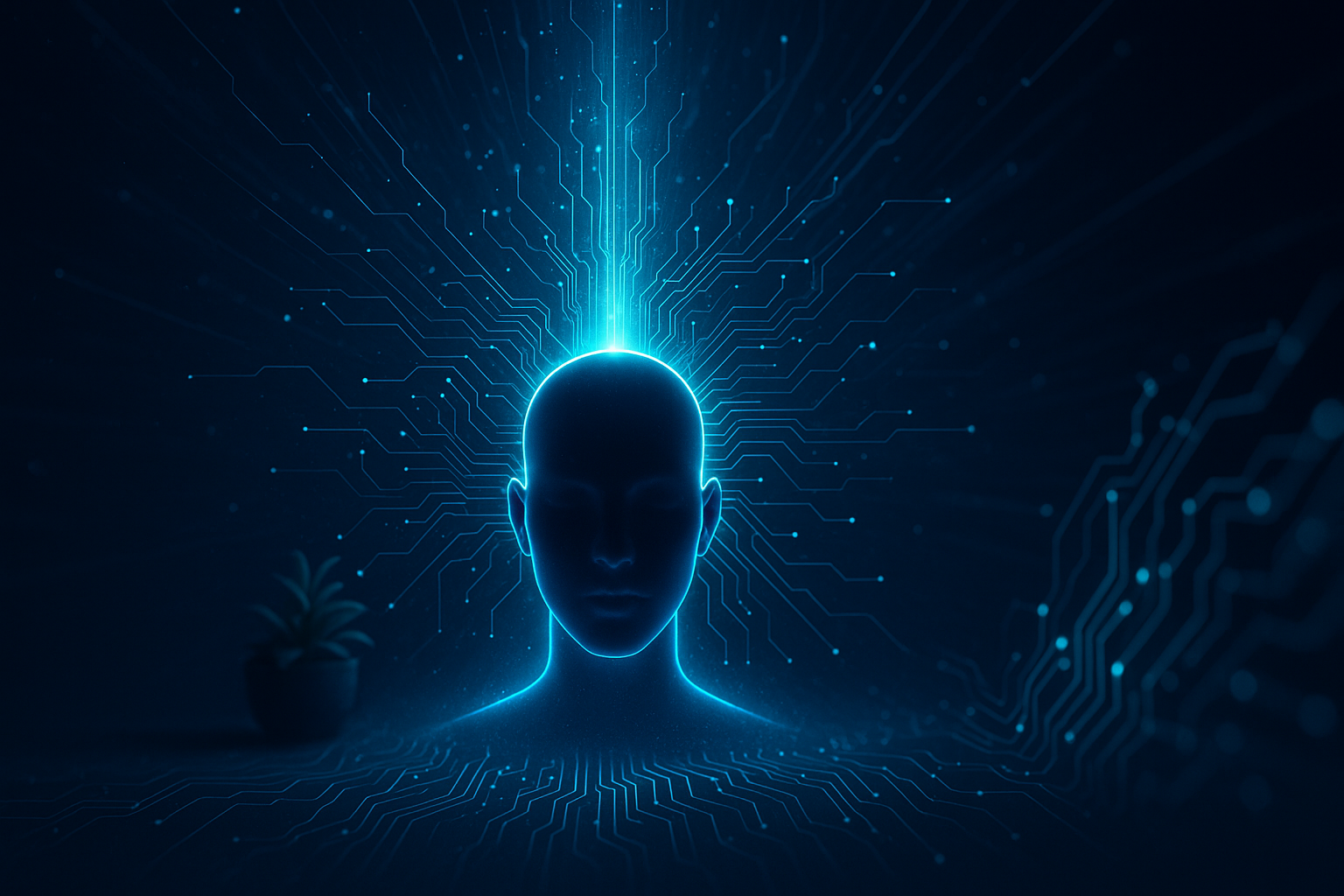 ONE SOURCE OF TRUTH
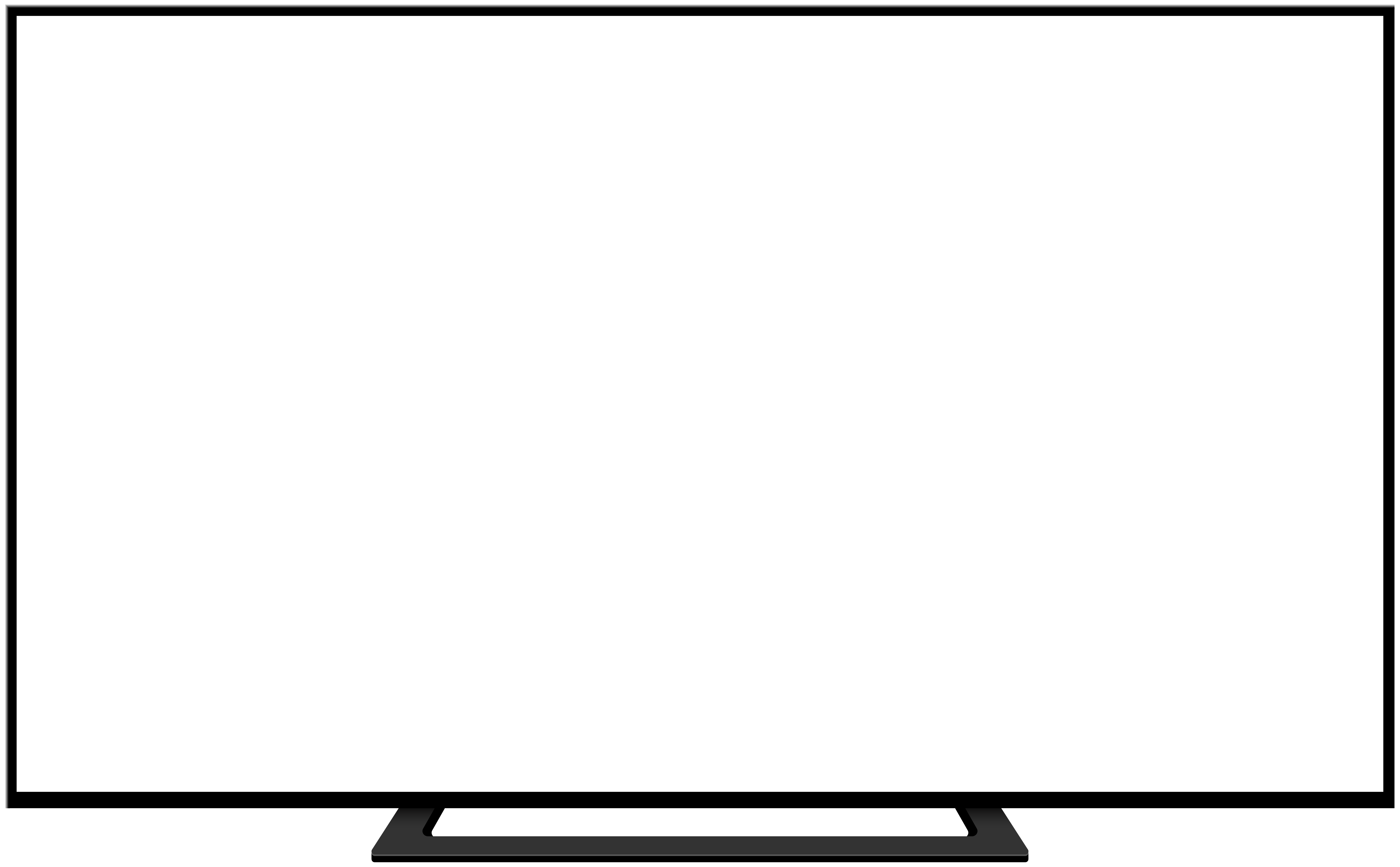 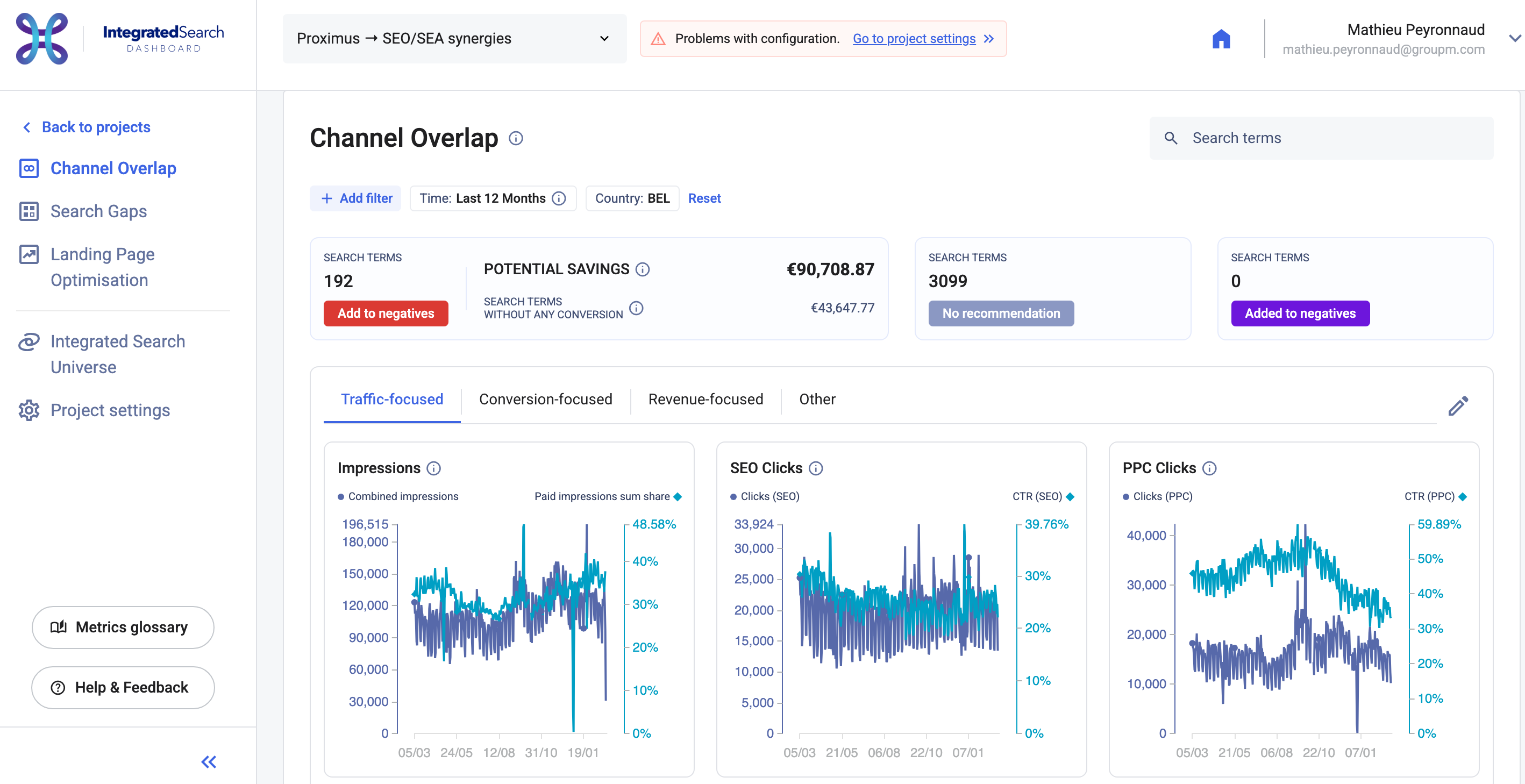 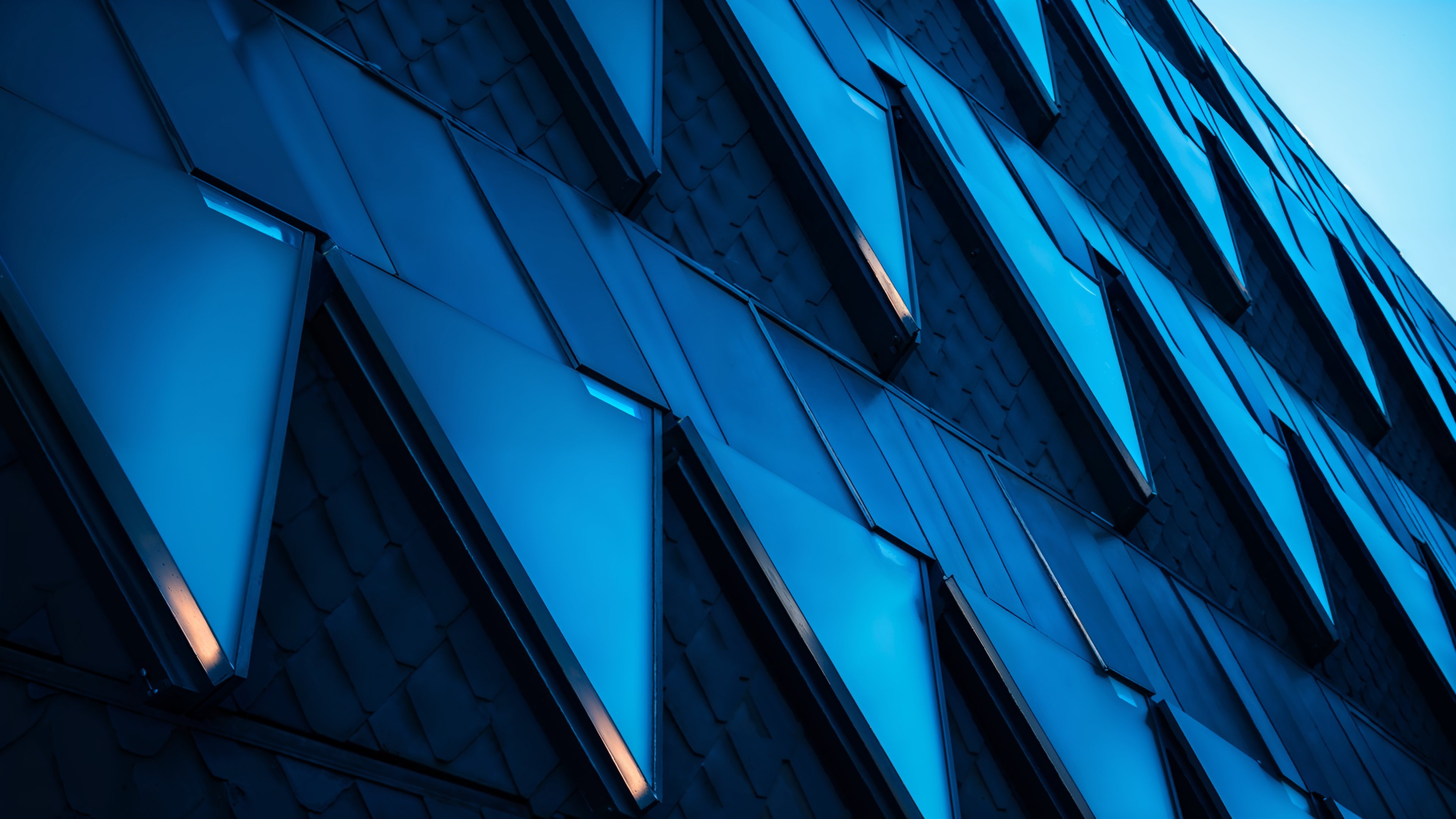 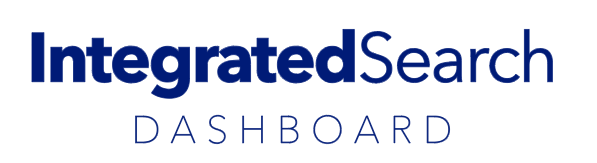 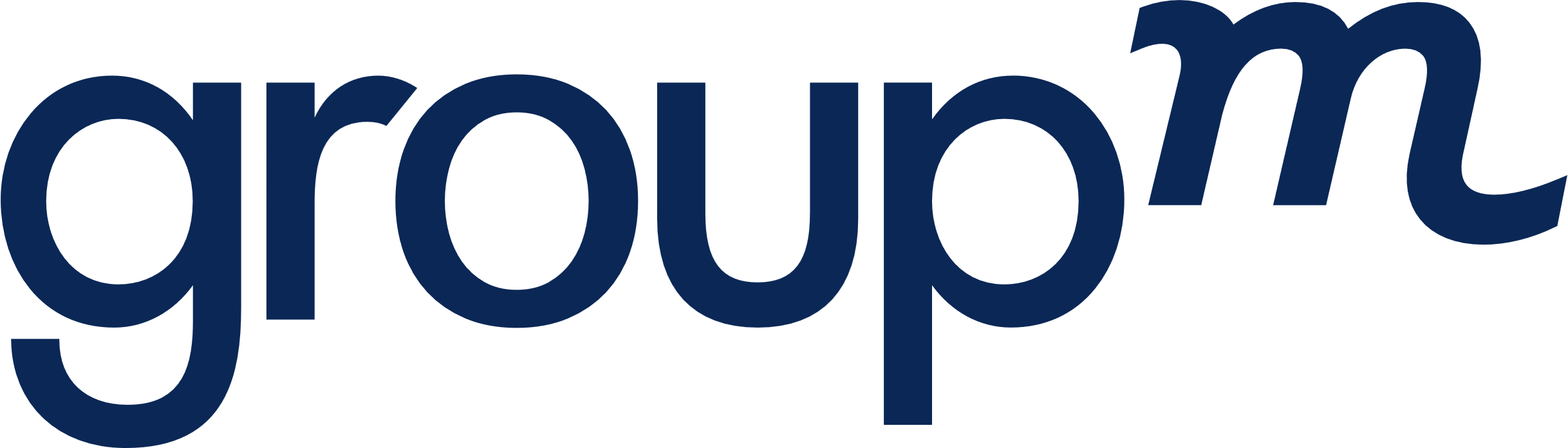 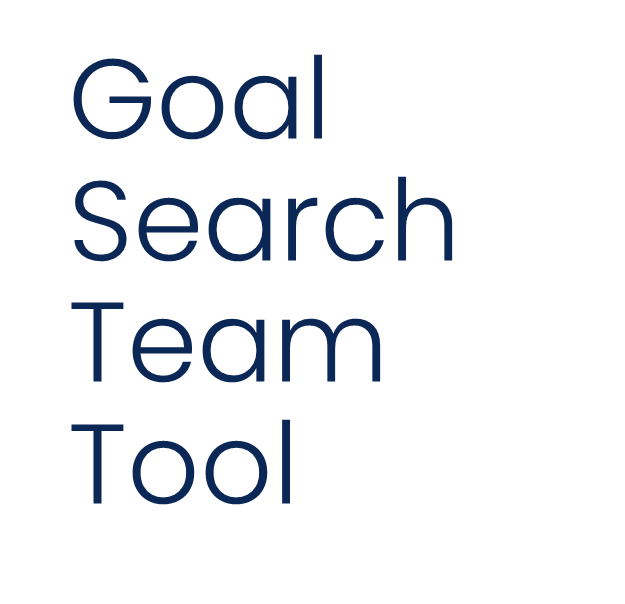 1
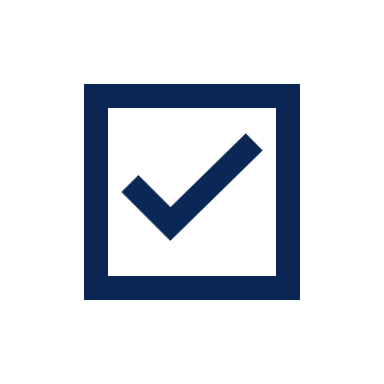 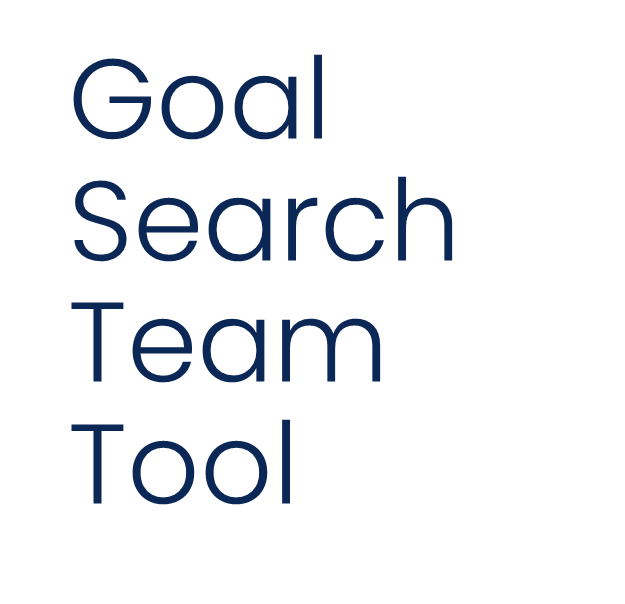 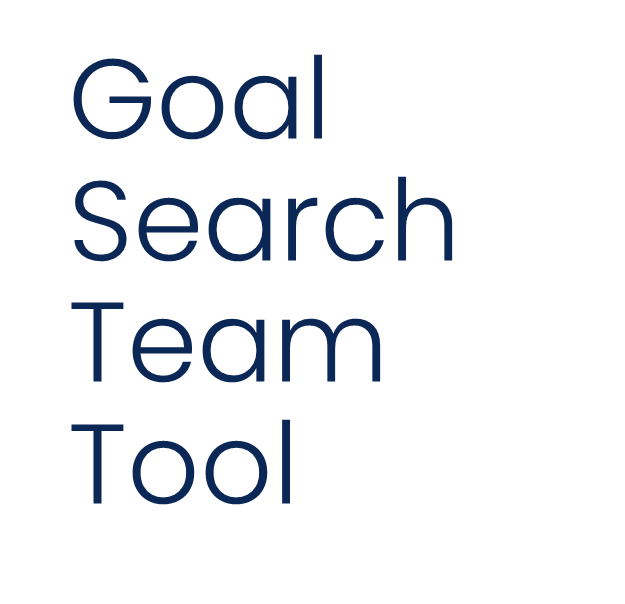 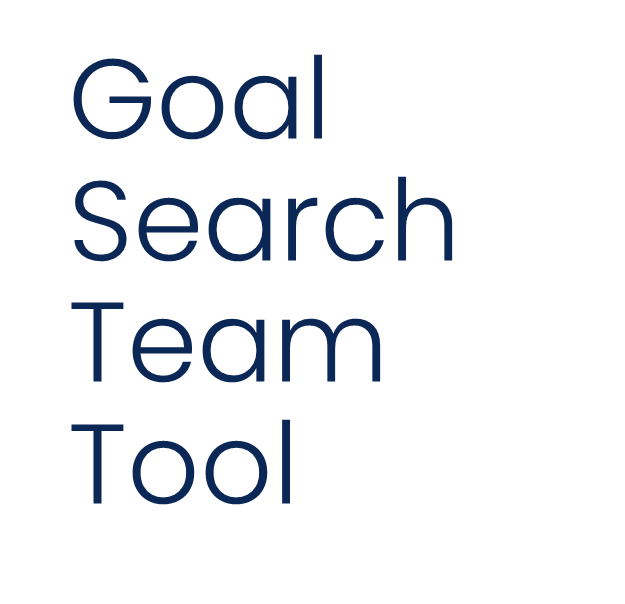 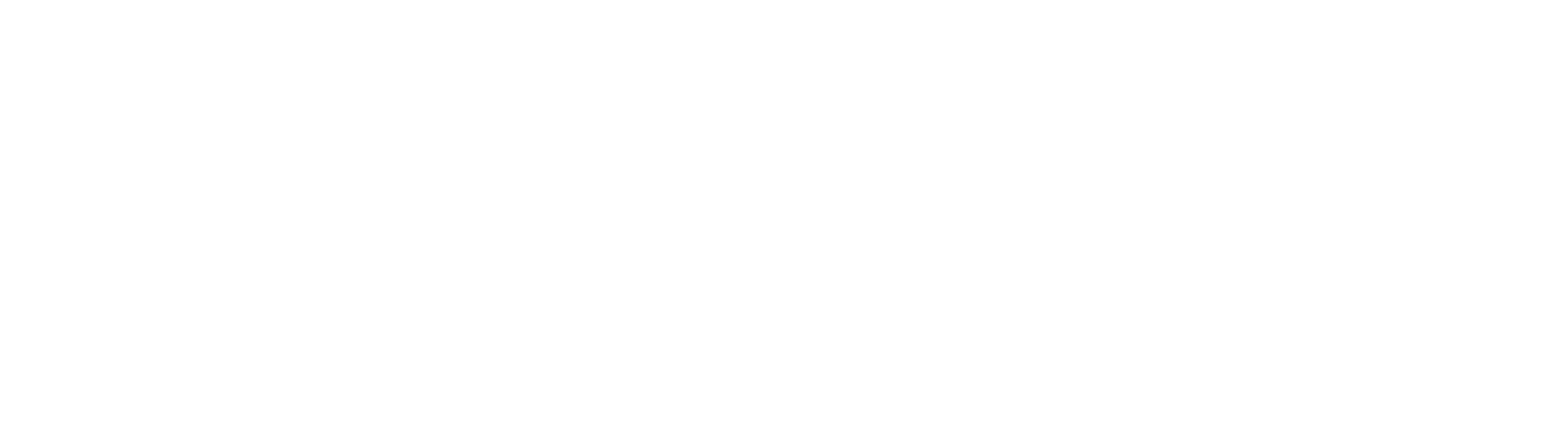 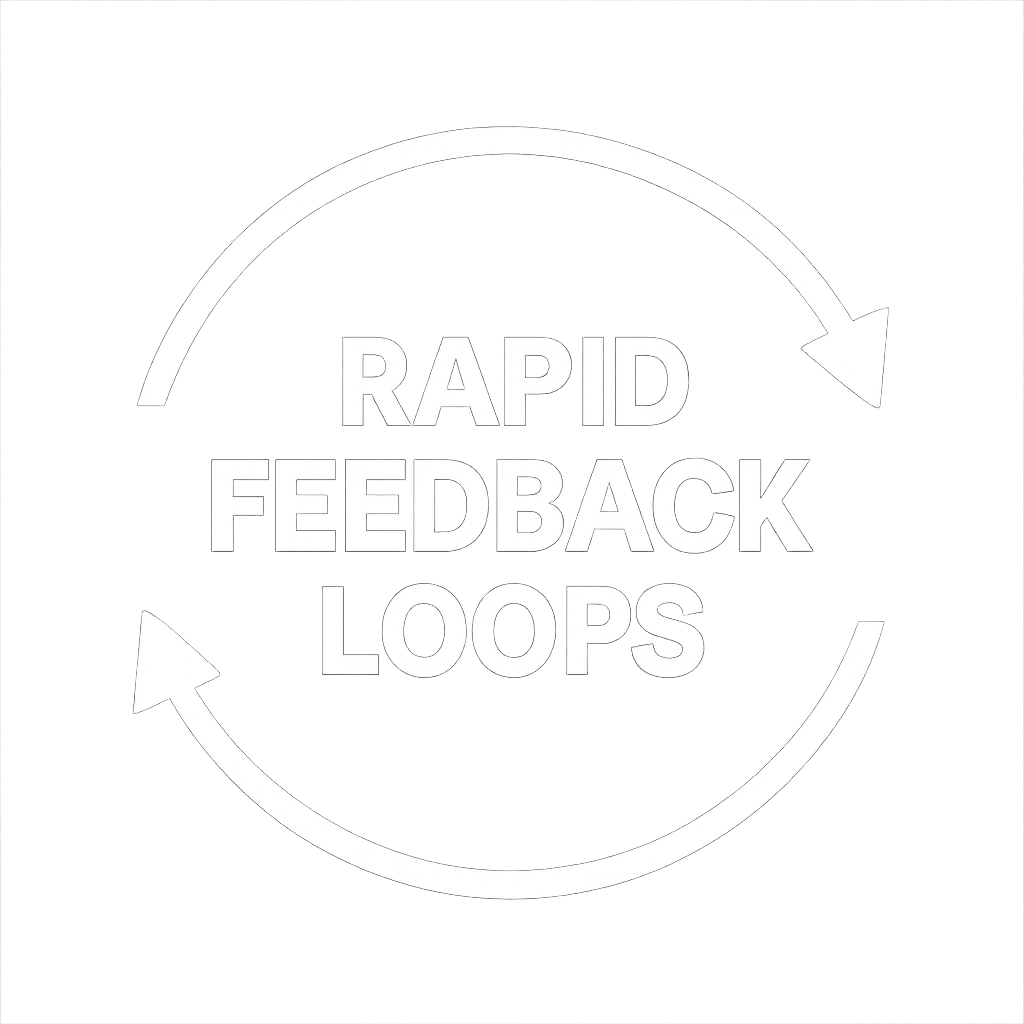 HOW TO EDIT THIS SLIDE?
 
To change the image
Right click image > Change picture
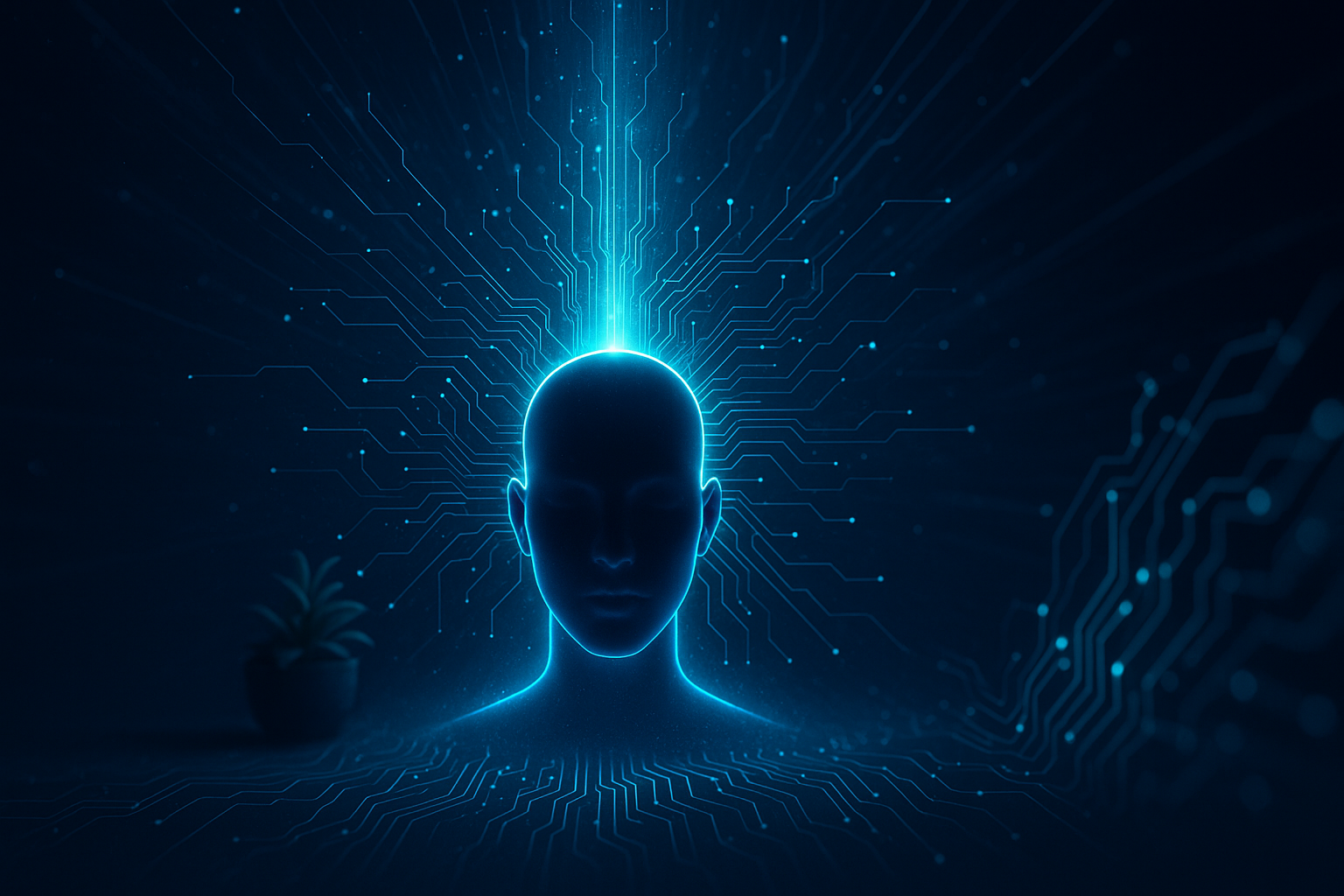 ONE SOURCE OF TRUTH
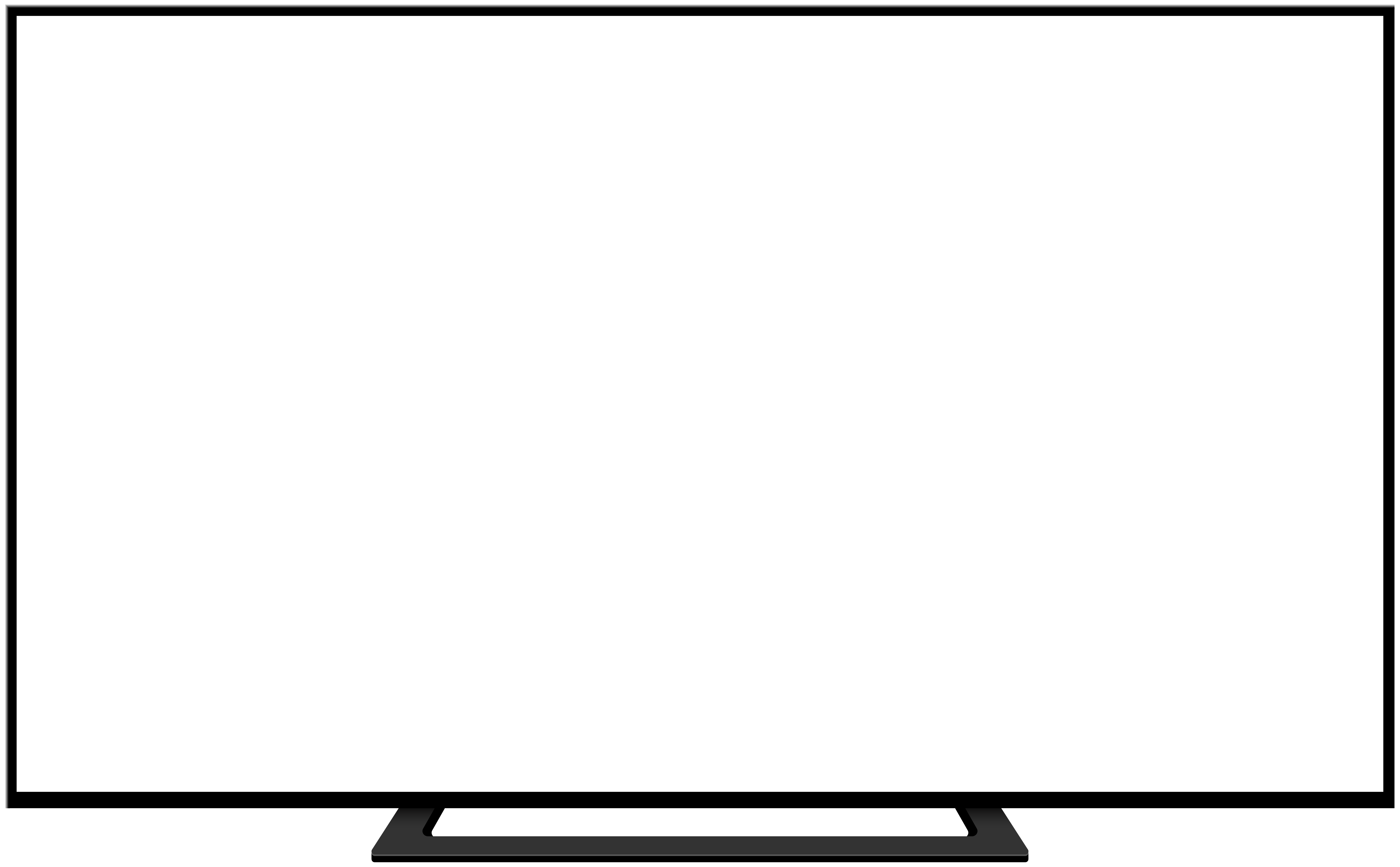 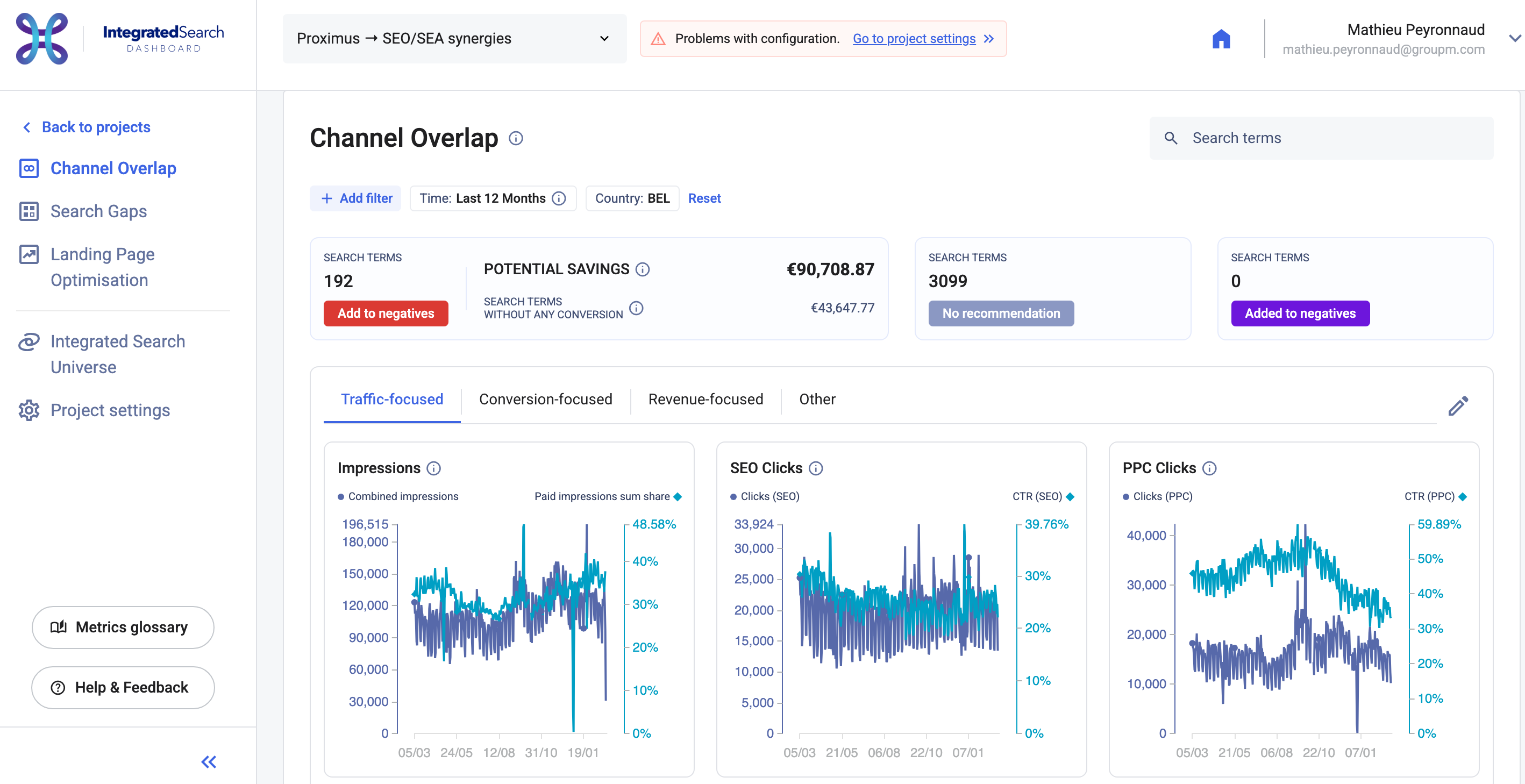 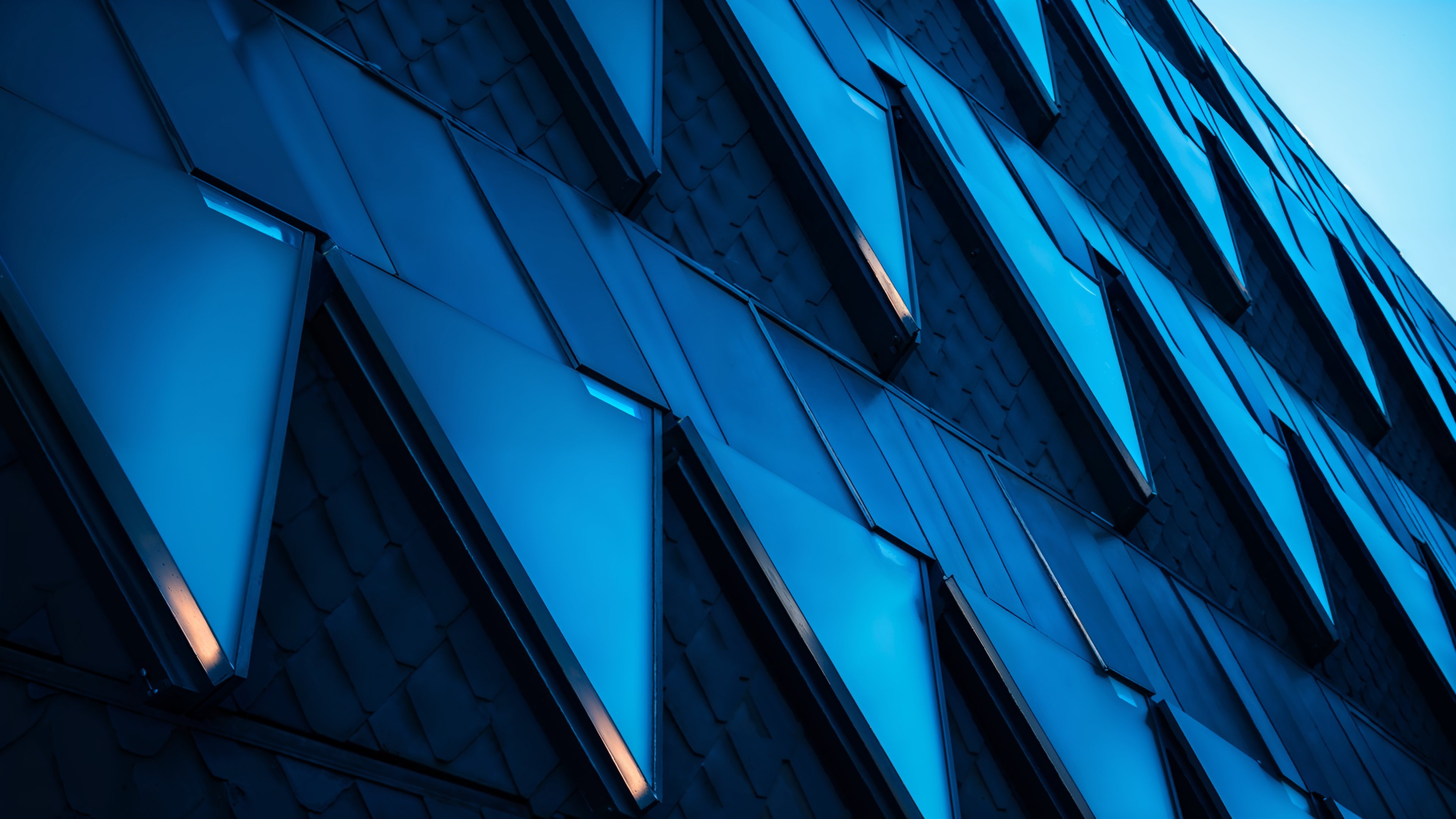 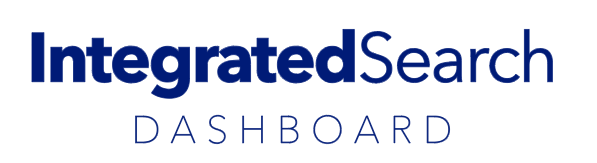 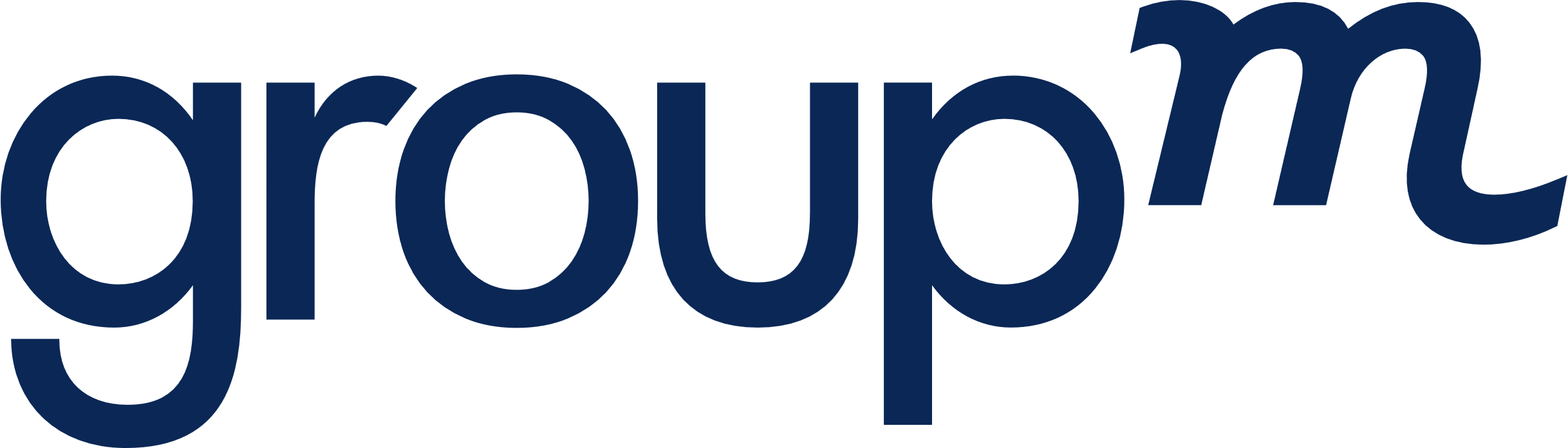 RAPID
FEEDBACK
LOOPS
FAIL
FAST
CLIENT
DATA
ACTIONABLE
INSIGHTS
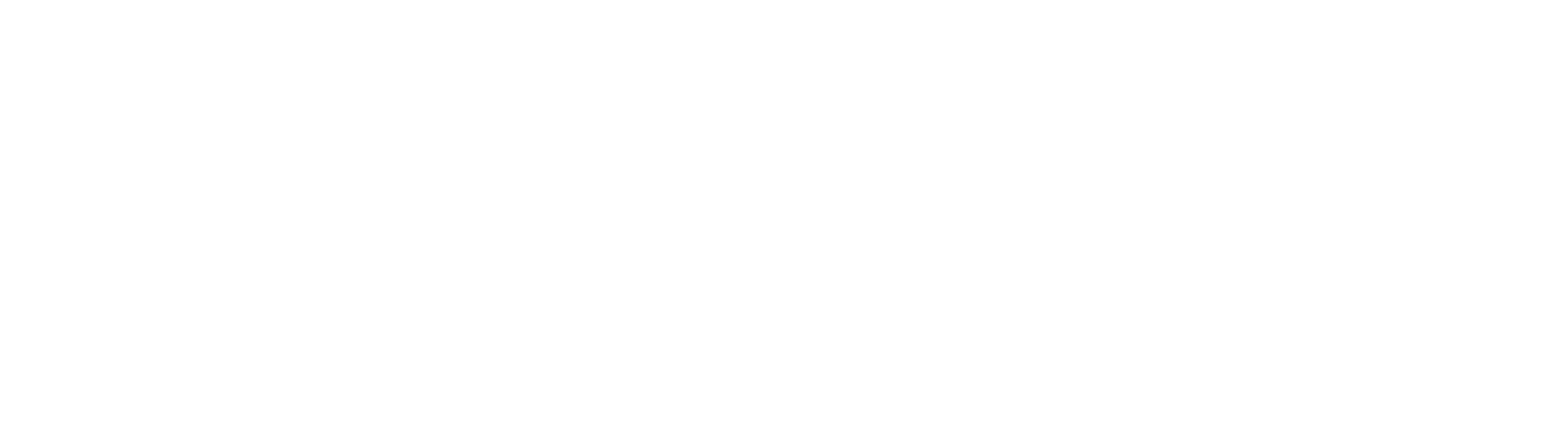 HOW TO EDIT THIS SLIDE?
 
To change the image
Right click image > Change picture
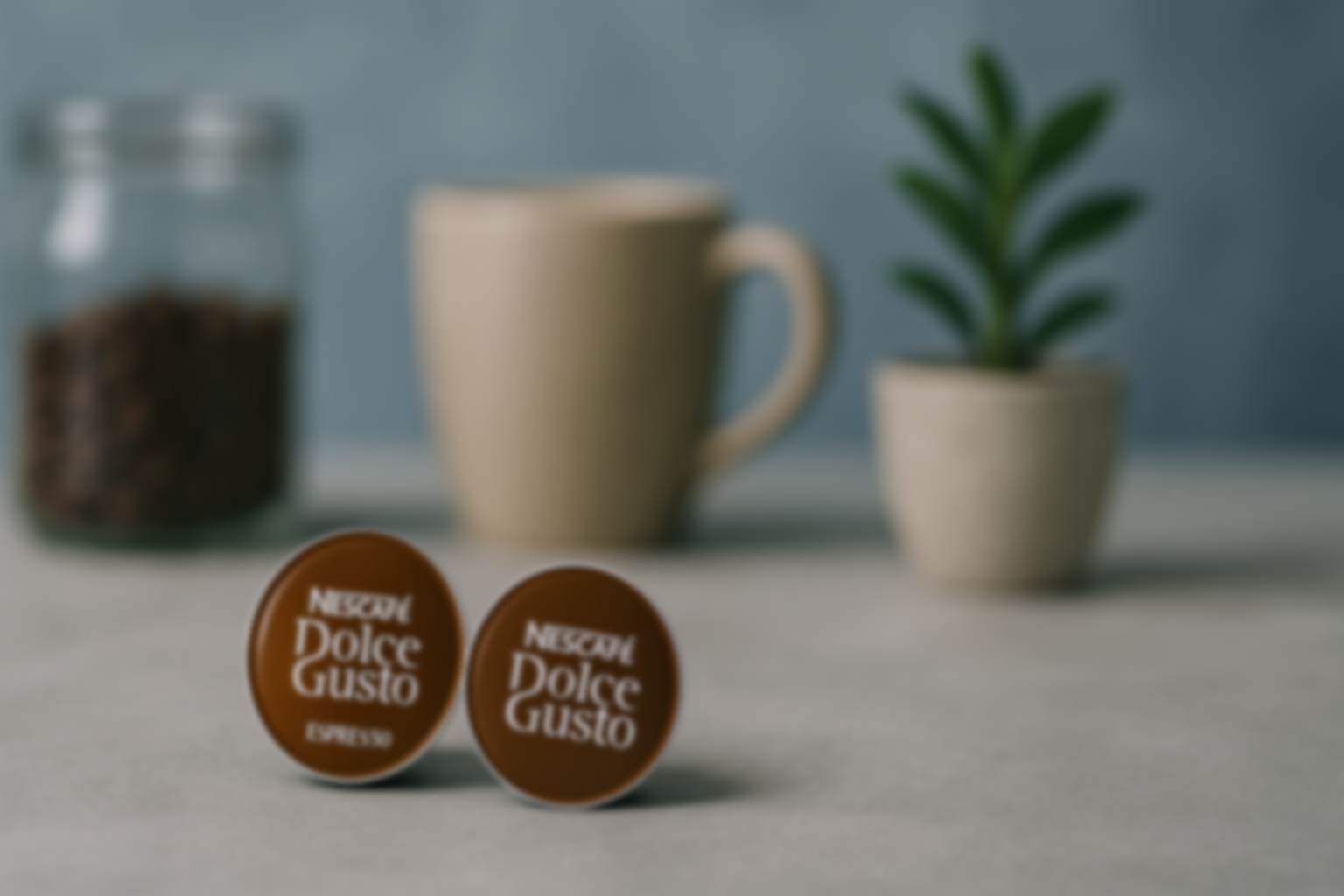 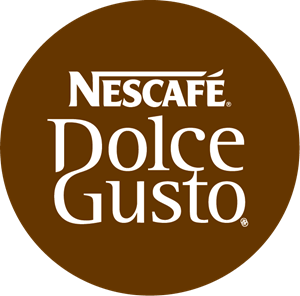 Example #1 Brand Cut Test
Identified that 90% of branded SEA spend didn’t drive incremental value
Cut 70% of branded SEA spend and shifted it to capsule generic terms
After 6 weeks:
Revenue stayed stable = confirmed cannibalization
Bet on Generic capsule segment = failed
After 3 months: Trend confirmed (Benchmark, competitors & seasonality)
RAPID
FEEDBACK
LOOPS
FAIL
FAST
CLIENT
DATA
ACTIONABLE
INSIGHTS
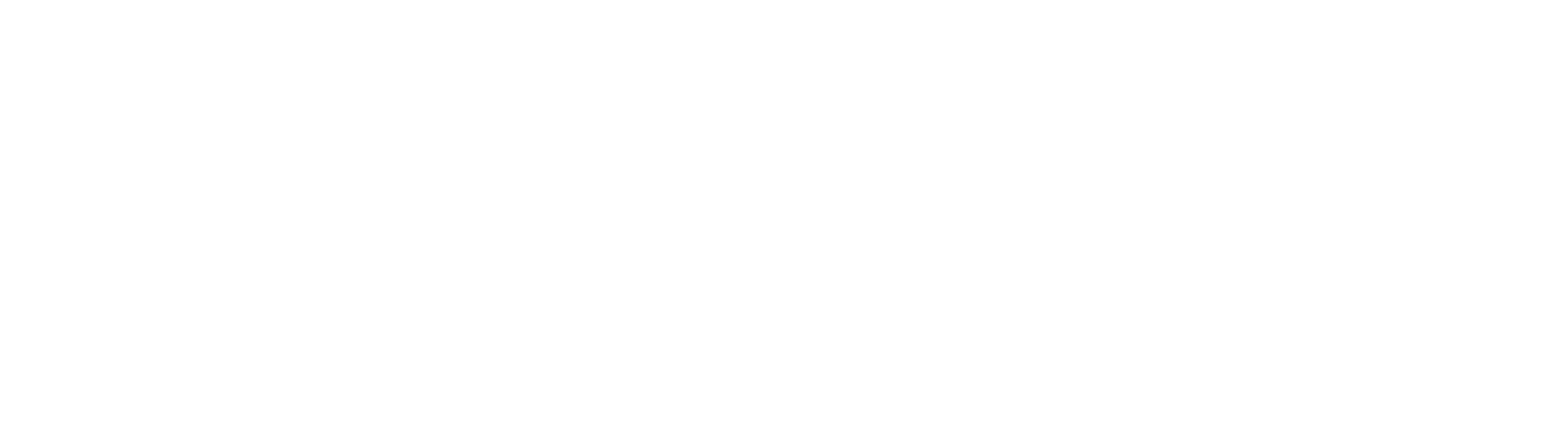 HOW TO EDIT THIS SLIDE?
 
To change the image
Right click image > Change picture
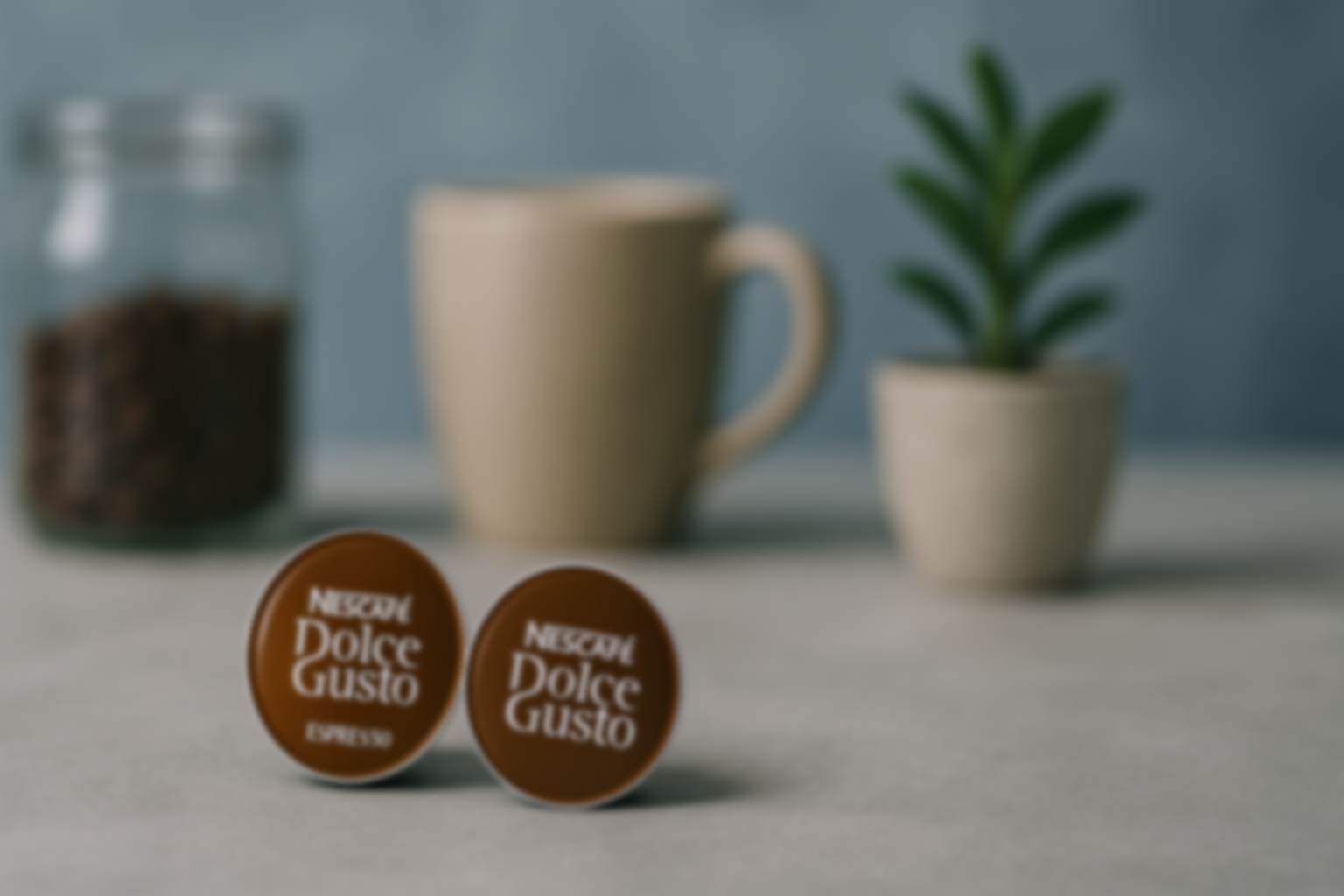 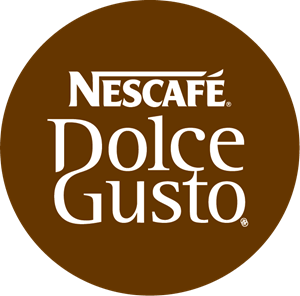 Example #2 Machine Keywords Unlock Capsule Sales
Organically Machine Keywords ranked #1 and could be found easily
Dolce Gusto’s KPI was Capsule sales, therefore Machine strategy was more of an afterthought.
But.. the targeting showed high ROAS & high competition
After 4 weeks:
79% higher monthly revenue on capsules
After 3 months: Trend confirmed (Benchmark, competitors & seasonality)
RAPID
FEEDBACK
LOOPS
FAIL
FAST
CLIENT
DATA
ACTIONABLE
INSIGHTS
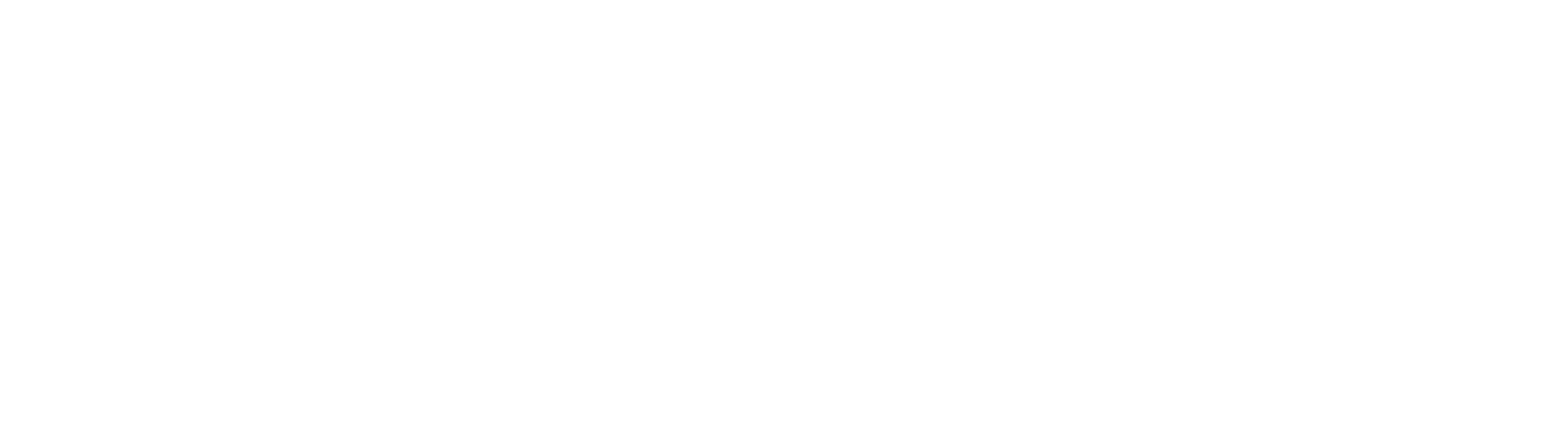 HOW TO EDIT THIS SLIDE?

To change image inside the TV Send TV to back
Right click > Change picture
Send image to back
Integrated Search Dashbard     |     BELGIUM     |     INNOVATION
Meet the groupm IntegratedSearch 				       dashboard
CHANNEL OVERLAP
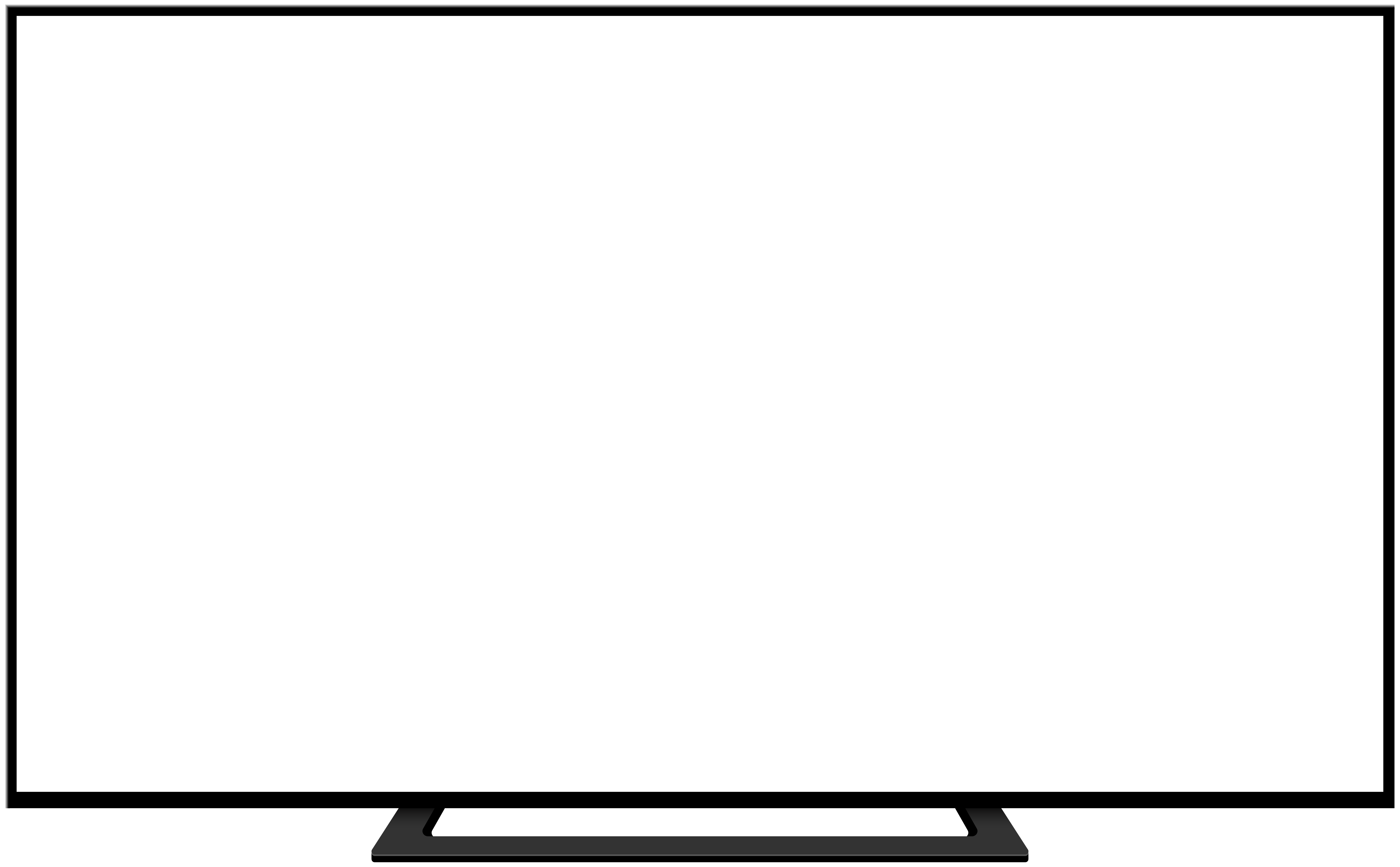 RESULTS
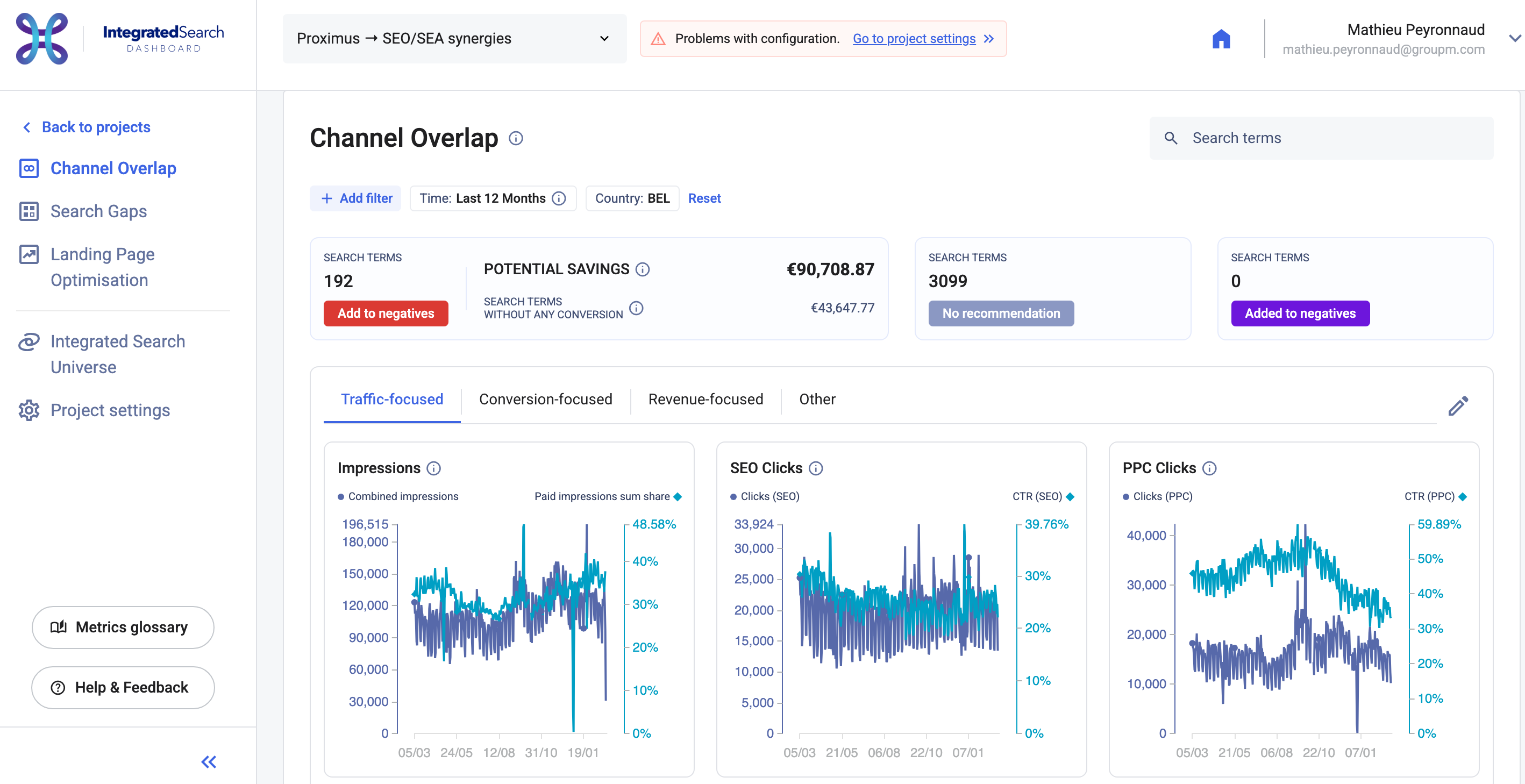 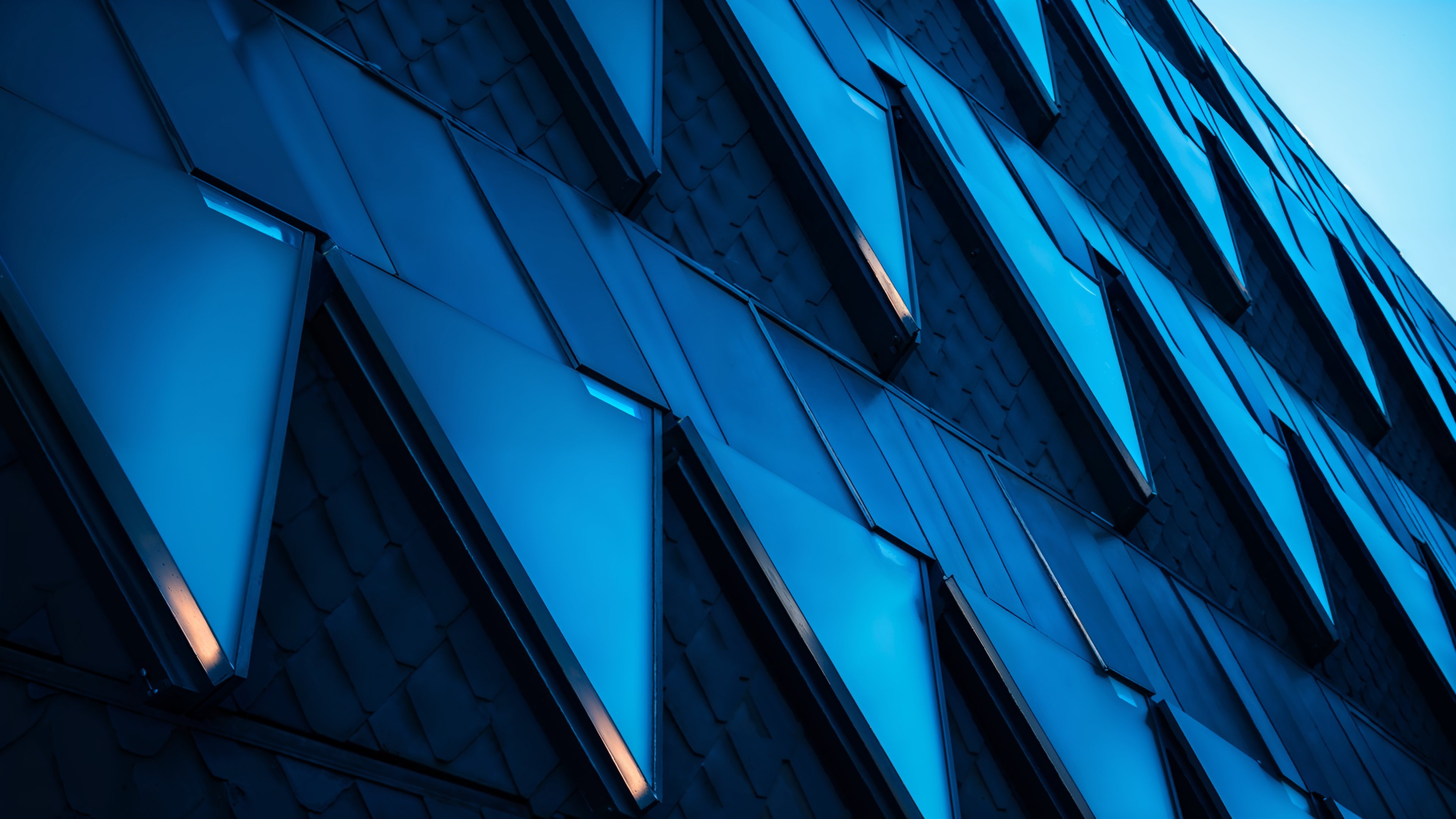 74%
Allows us to label keywords when they present a cost-saving opportunity by cutting paid targeting on keywords that are ranking well in SEO:
of the cost saving opportunity
LANDING PAGE OPTIMISATION
22%
Allows us to label keywords when they present a cost-saving opportunity by Optimizing the landing page experience for the user
of the cost saving opportunity
SEARCH GAPS
+28%
Identifies missed opportunities by analysing keyword coverage and difficulty. It helps focus SEO on untapped, low-competition terms SEA on defending critical, competitive keywords
Click to add your stat information here
11
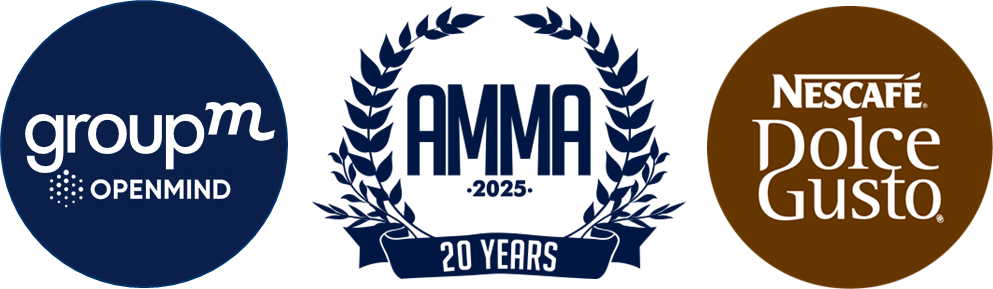 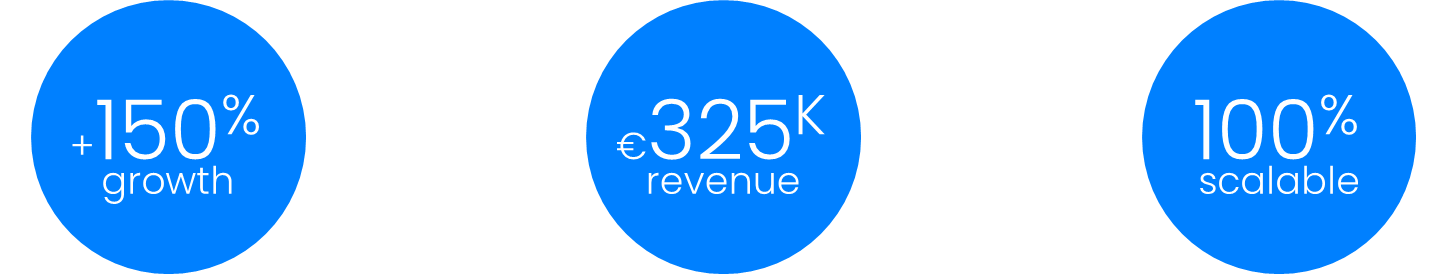 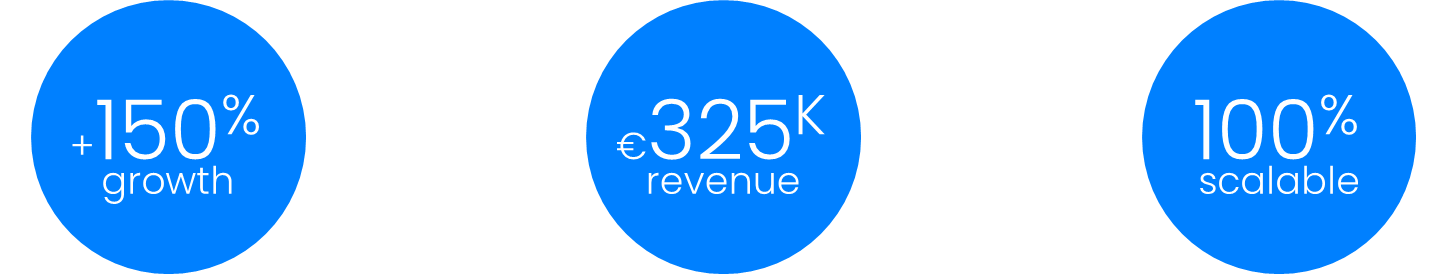 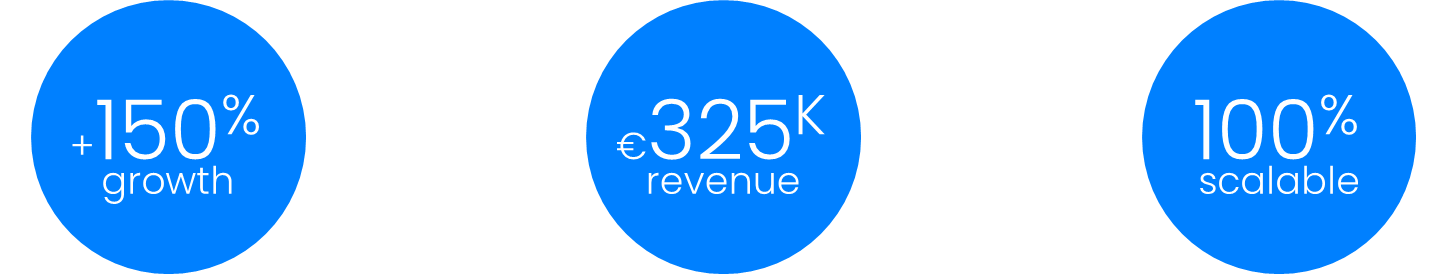 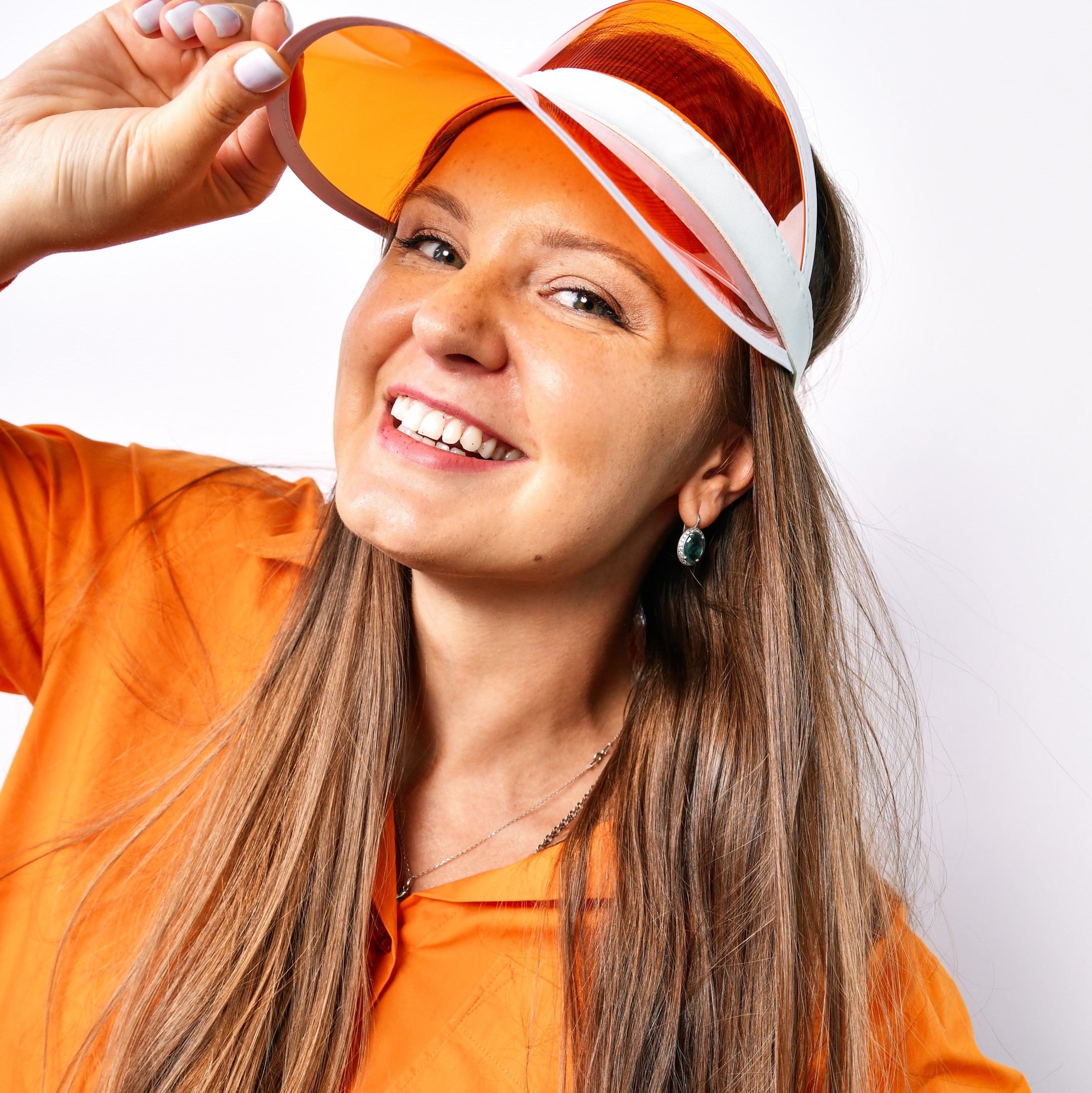 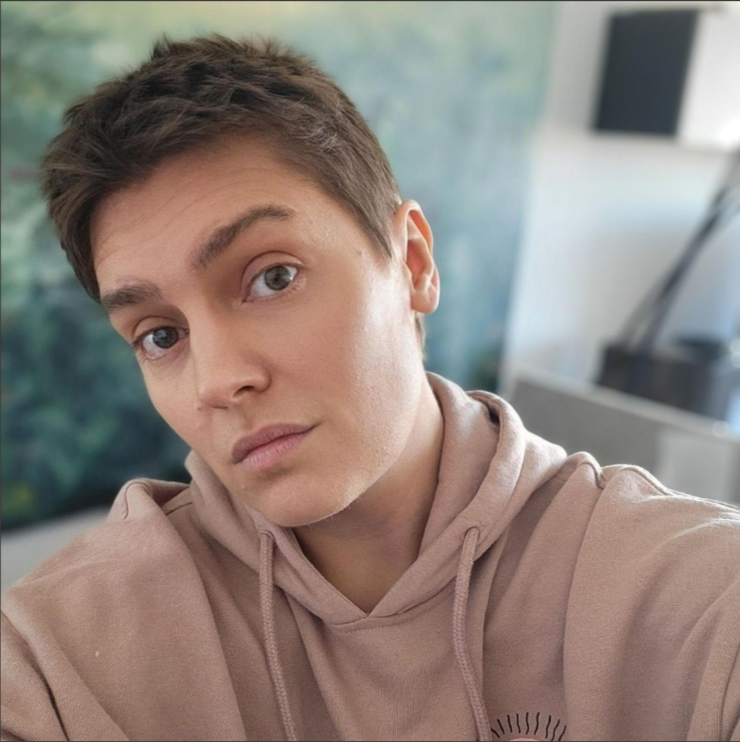 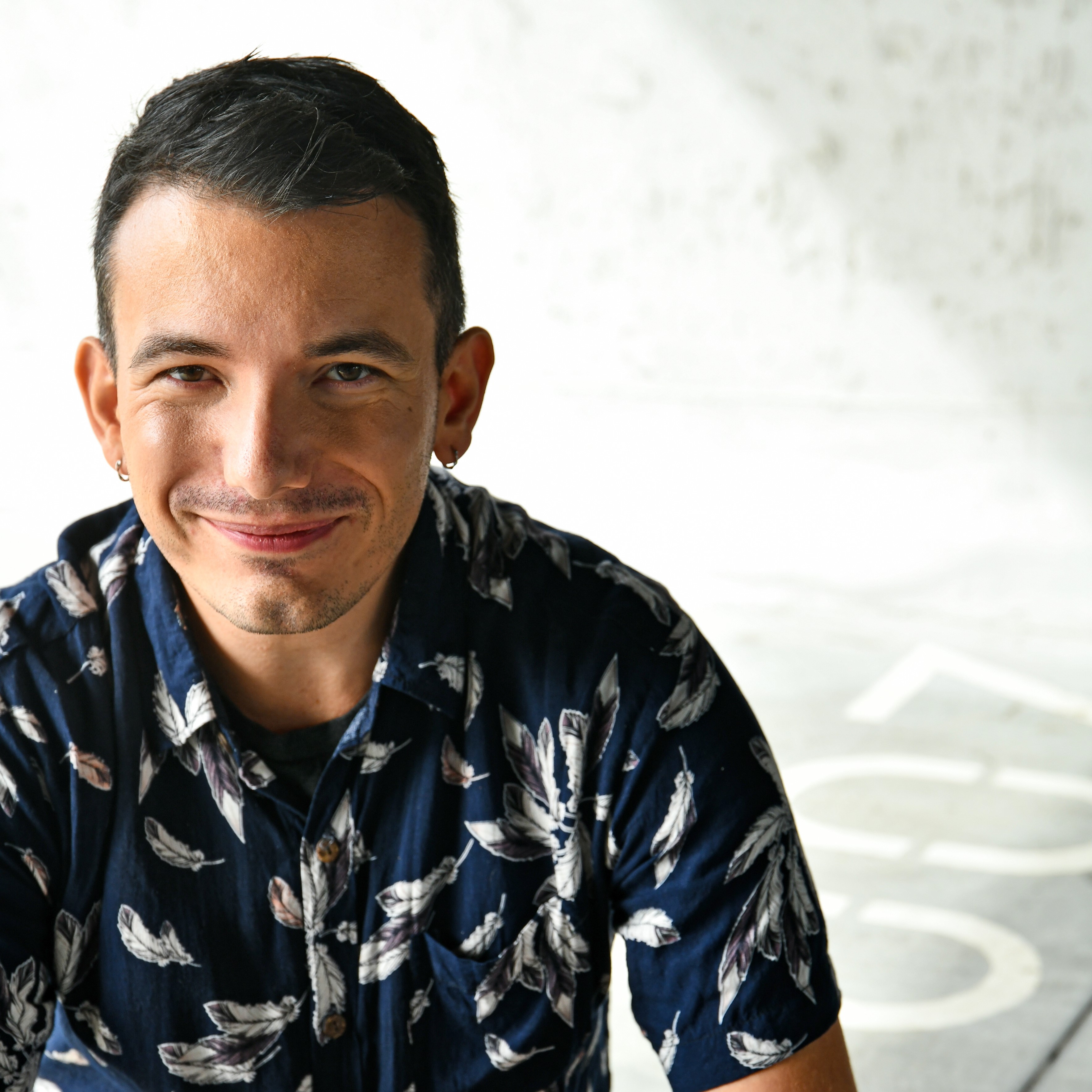 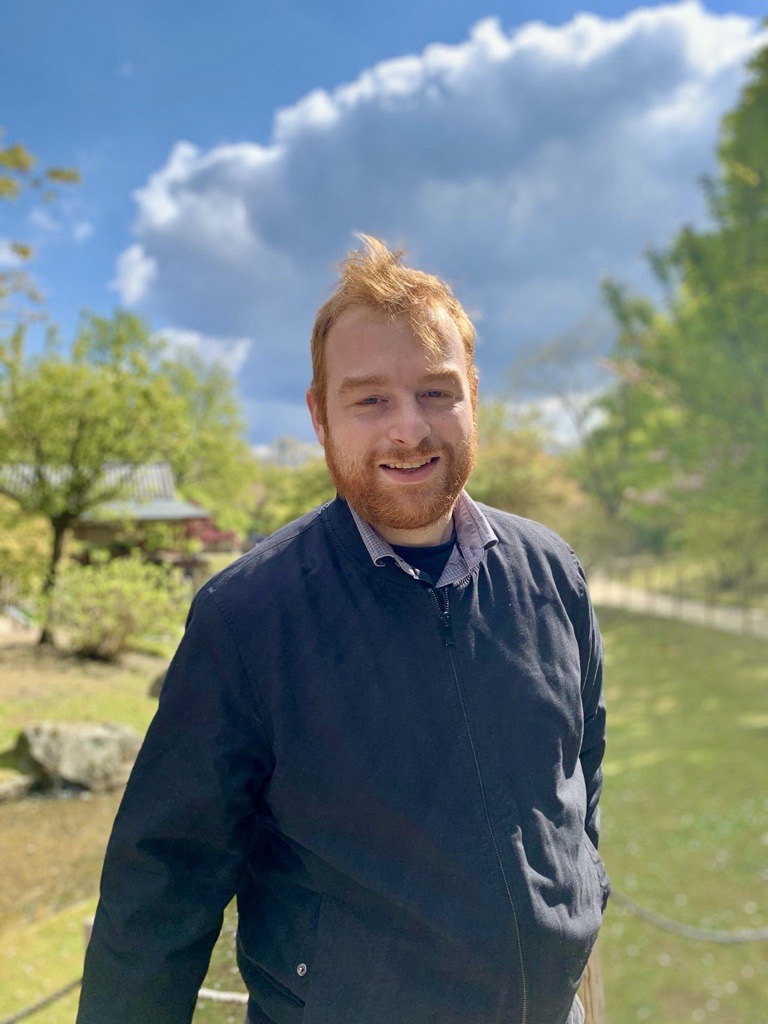 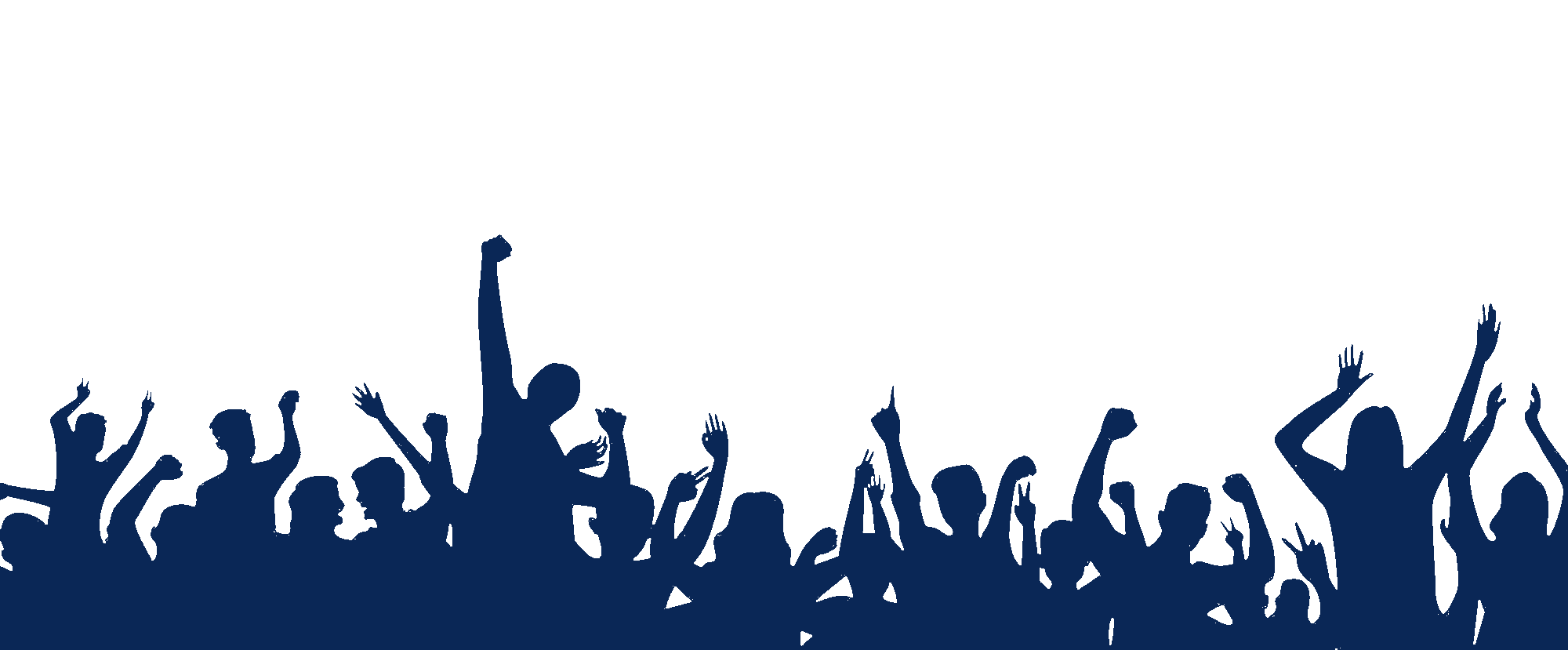 Thank-you for your time! 🤞🏻
🥰Thank-you from the full search spectrum on this case:
Oleksandra Slobodianiuk (SEA)  |   Dexie Denis (SEM)  |    Mathieu Peyronnaud (SEM)   |   Chris Lanssens (SEO)